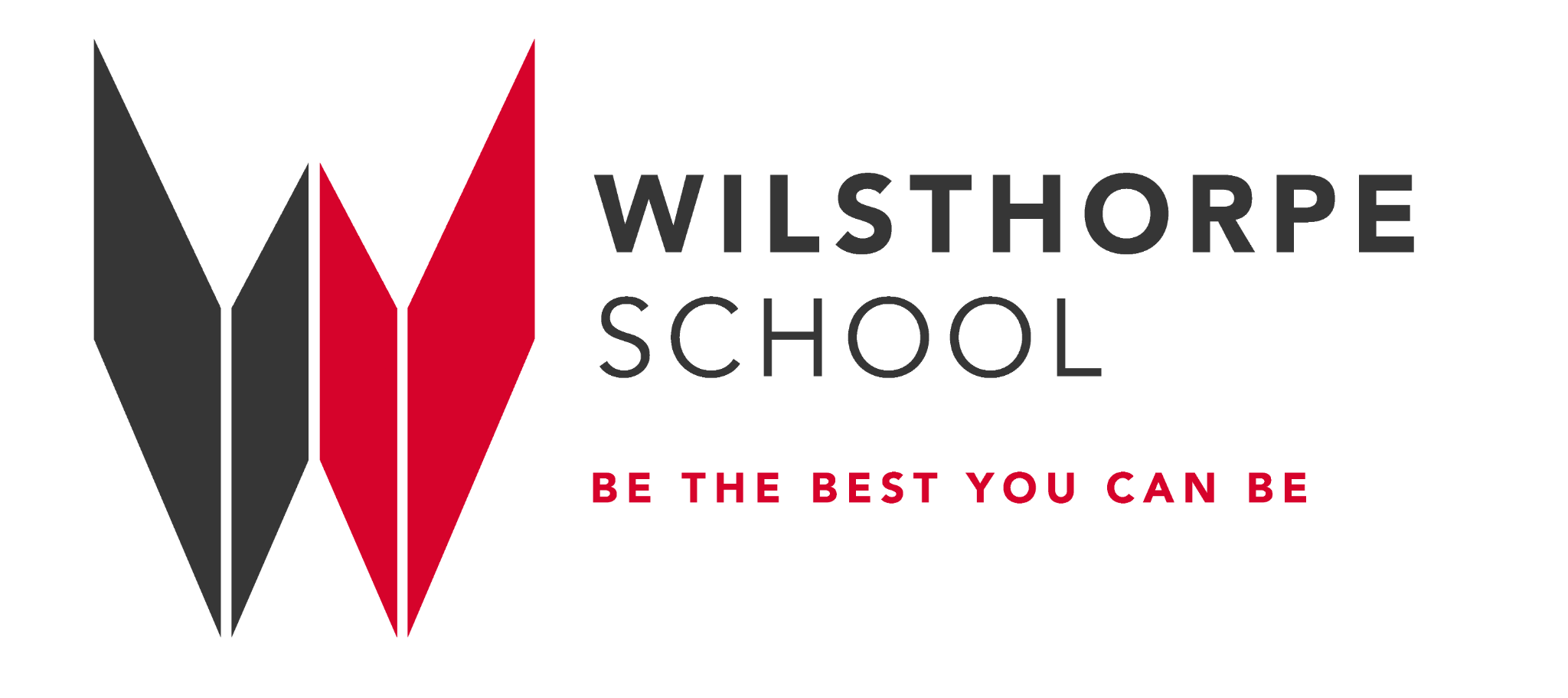 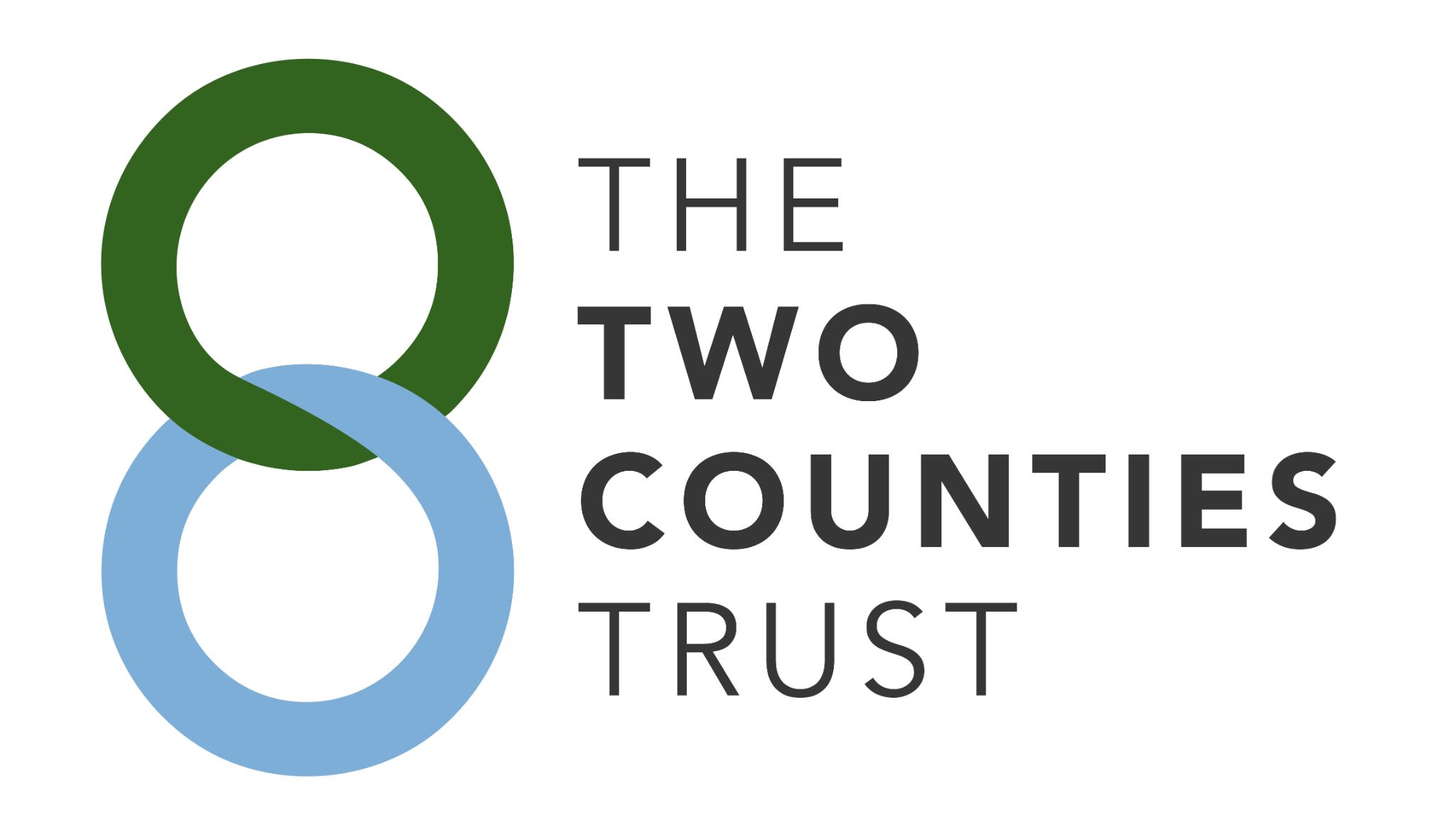 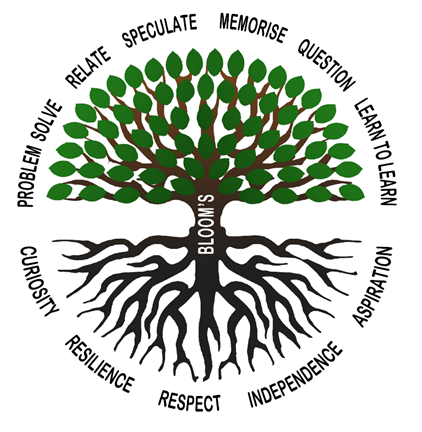 “An investment in knowledge always pays the best interest.”

Benjamin Franklin
Preparation for Learning - Knowledge Organisers
Year 7 Autumn Term
What is a knowledge organiser and why do we use them?
Here at Wilsthorpe School, all subject leaders produce knowledge organisers to support you whilst you are in Years 7, 8 and 9, but what is a knowledge organiser?

Knowledge organisers present the key knowledge and skills for a particular topic. We call this the most ‘powerful’ knowledge. 

They contain the key vocabulary for the topic that you need to understand and use.

We know that if we do not regularly revisit this powerful knowledge, we forget some or most of what we have learned. Our lessons are designed so that we regularly revisit prior learning but knowledge organisers allow you to also revisit this knowledge at home.

Using this booklet at home will help you to understand and remember all of the knowledge you will be taught each term. This will allow you to connect and strengthen your learning, allowing you to thrive in your lessons and beyond.
How to use a knowledge organiser (1)
Using your knowledge organiser at school
You will be given a knowledge organiser at the start of each term (September, January and April). You need to bring your knowledge organiser and exercise book with you every day to school. This will be a key piece of equipment and will be regularly referred to in lesson. 

In lessons, there will be fortnightly low-stakes retrieval quizzes based on the knowledge contained in the knowledge organiser. Your knowledge organiser and exercise book will be checked regularly during tutor time.


Using your knowledge organiser at home
You should spend 40 minutes per evening completing your knowledge organiser work. On Monday, Tuesday, Wednesday and Thursday evenings, you should be studying two sections of your knowledge organiser. On Friday you should study one section. 

The timetable on the following pages tells you which subjects you should be studying on which days. Your subject teacher will explain which Design and Technology page to study and which Languages page to study.

You should use your exercise book to show the work you have done. Each evening you should start a new page and put the date clearly at the top. 

Every night you should also read for 15 minutes as a minimum and fill in your ‘Reading Log’. Parents should sign your reading log by initialling the relevant column.
How to use a knowledge organiser (2)
There are many different methods you can use to revise the information in the knowledge organiser and to test yourself. Here are some ideas of things you can do:


Clocks - divide a page into 12 sections (like a clock) and add information about a topic in each section
Spelling tests - write a spelling test for yourself based on the key vocabulary
Fact sheets - produce a fact sheet that contains key words, diagrams and information about a topic
Posters - produce of poster that contains the key images in a topic
Flowcharts – produce a diagram that sequences the key steps in a process or key events in a time period
Quizzes - write a quiz based on what you have learnt about a topic and get others to test you
Mind maps - produce a mind map to logically organise key concepts
Flash cards - create a set of flash cards that contain key pieces of information and vocabulary for a topic
Read, cover, say, write and check – read 3 pieces of information, cover it over, say it aloud, write it down correctly then check it against your knowledge organiser. Repeat until to you say and write it perfectly
How to use a knowledge organiser (3)
There are many different methods you can use to revise the information in the knowledge organiser and to test yourself. Here are some ideas of things you can do:

Mnemonics - take the first letter of each key word  to be remembered and write it in to a down in to a memorable word or sentence i.e to remember the planets you could use My Very Educated Mother Just Served Us Nuts (Mercury, Venus, Earth, Mars, Jupiter, Saturn, Uranus, Neptune.)
3D models - make a 3D model (with labels) relating to a topic
Comic strip/storyboard – produce a visual representation of a topic or concept in a storyboard or comic
Poem/song - create a poem or song about a topic you’ve studied, remember to include key terms
Creative writing – write a fictional story that contains the key terms from a topic


For more details on each of these methods and how to use them, visit the following page on the school website:
https://www.wilsthorpe.ttct.co.uk/wp-content/uploads/sites/6/2021/10/Using-the-Knowledge-Organiser.pdf


You will also be taught how to use each of these methods during our revision sessions in tutor time.
Knowledge organiser timetable
Week A
Week B
Reading log
Year 7 reading list
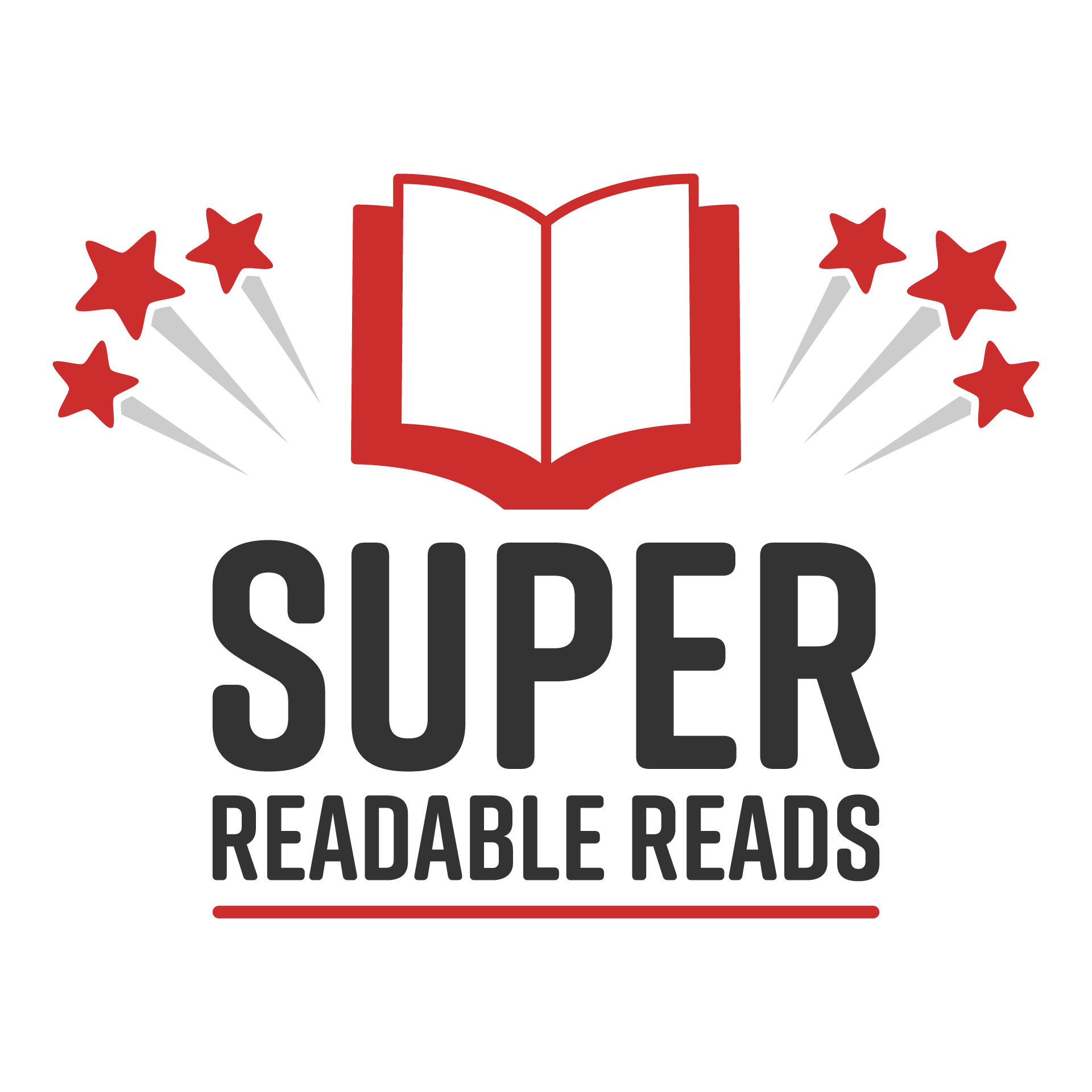 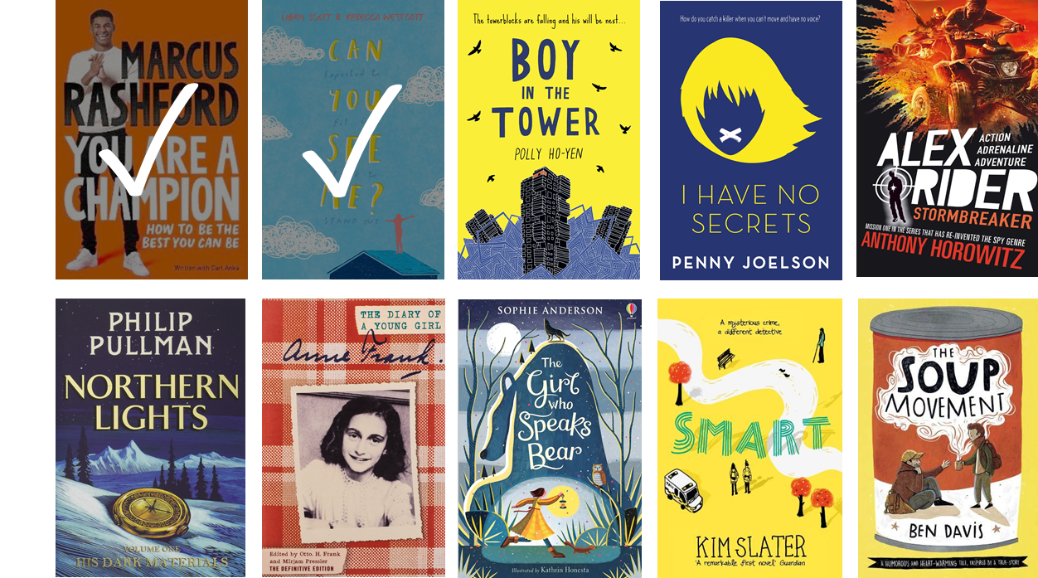 Subject Wider ReadingLists for every subject are available on the school website subject pages at: https://www.wilsthorpe.ttct.co.uk/curriculum/subjects/
Maths
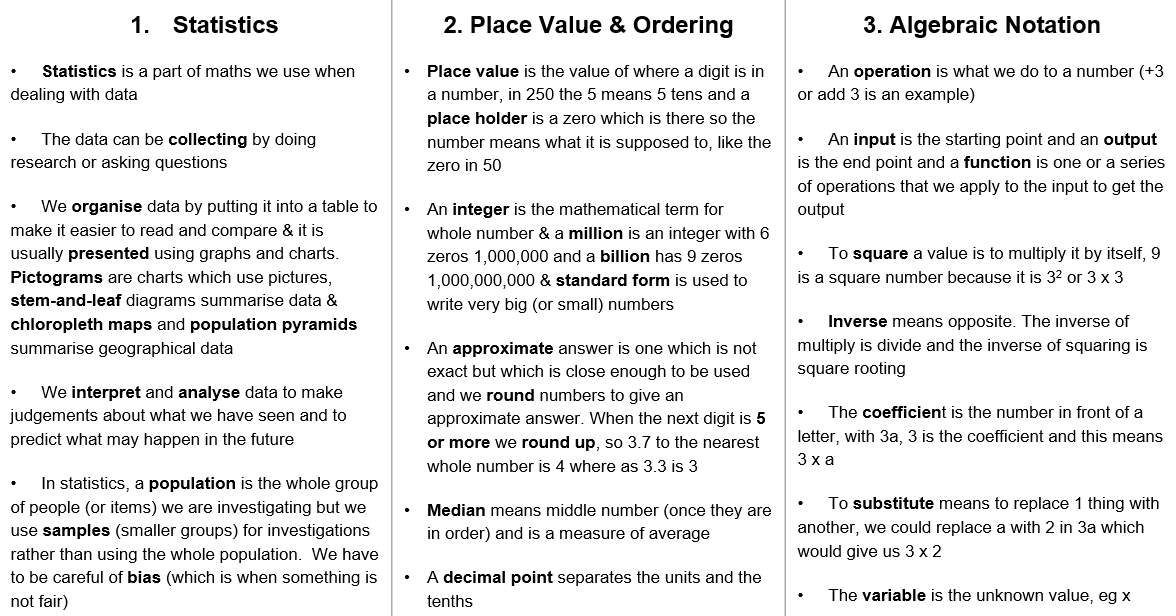 Maths
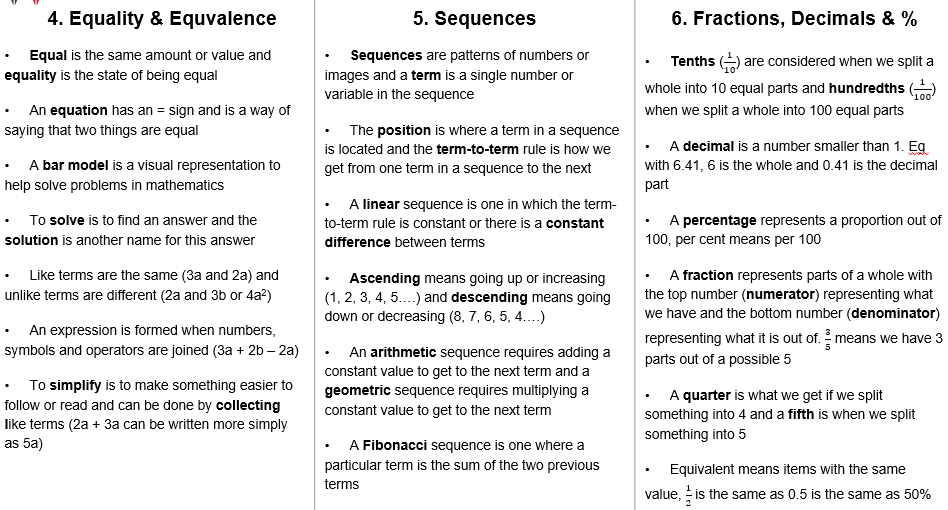 English
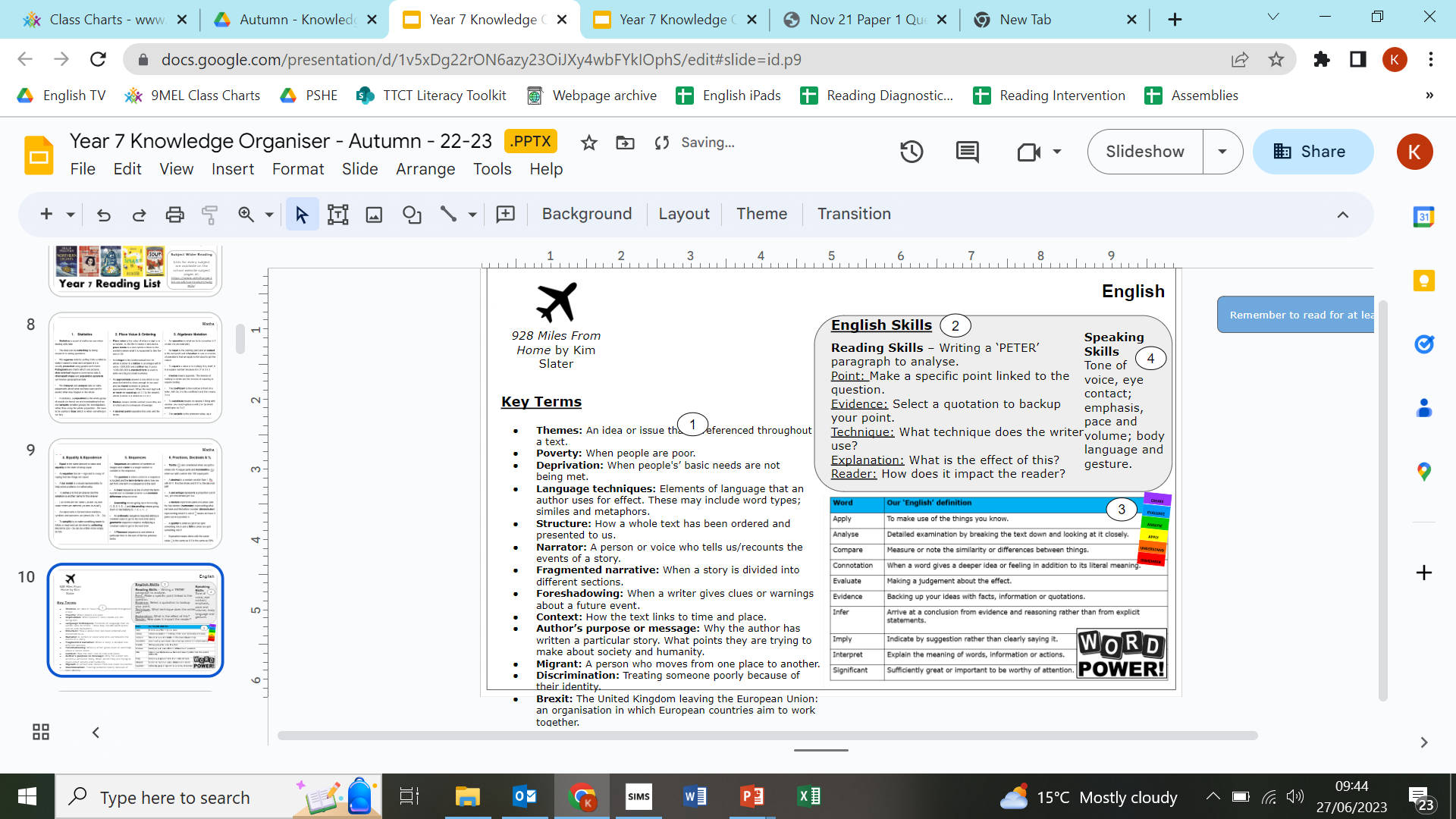 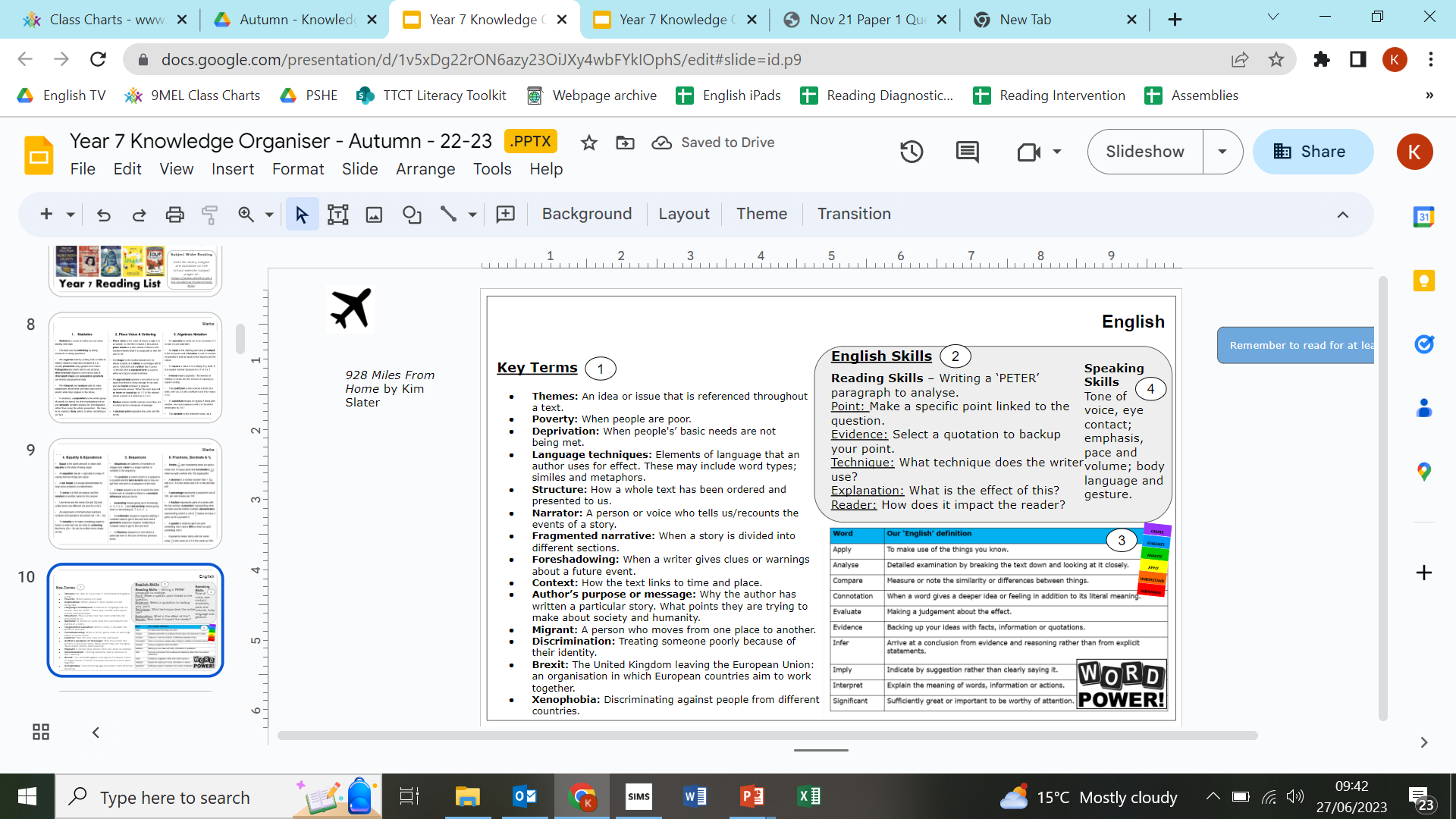 Grammar
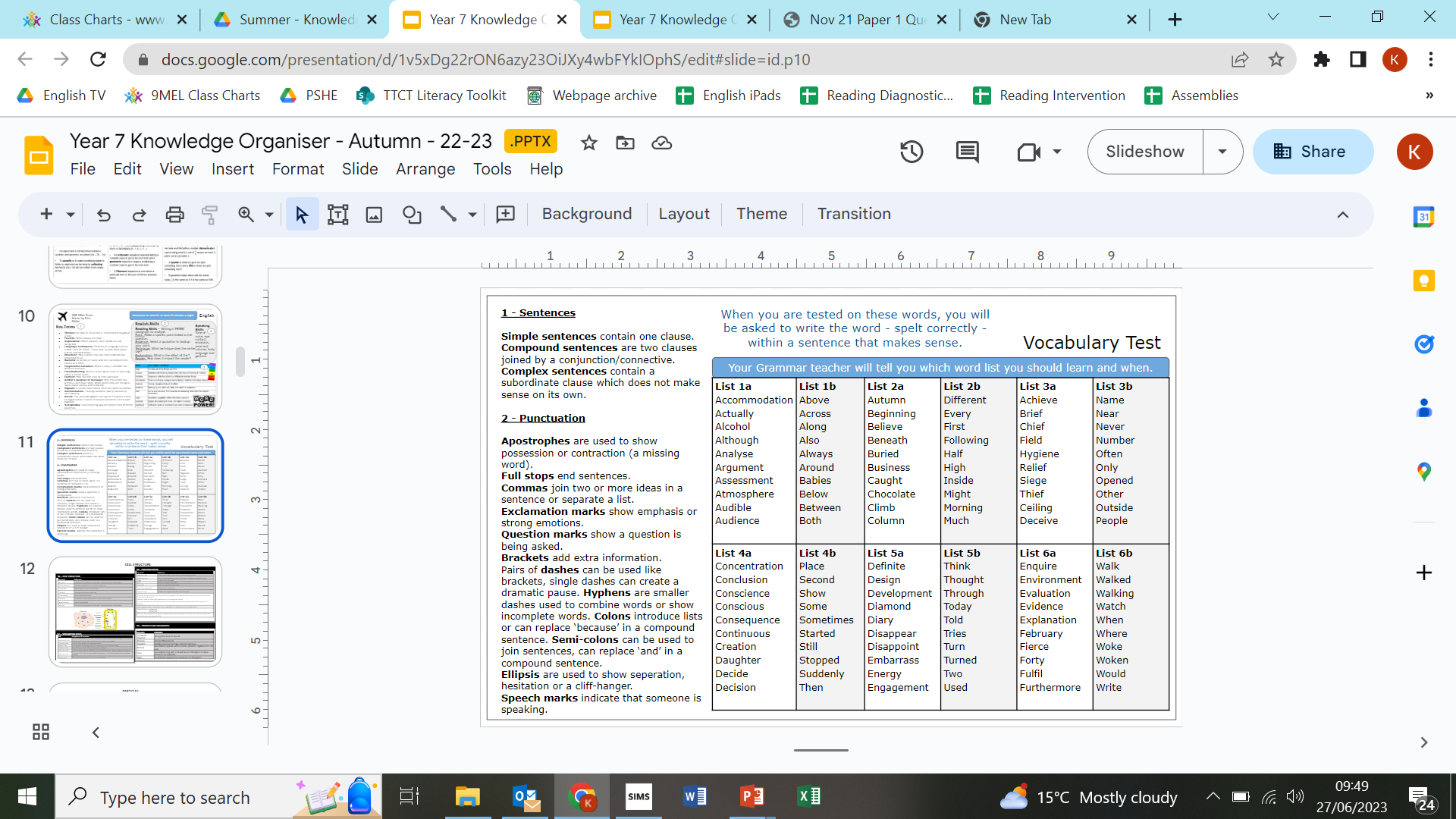 Science
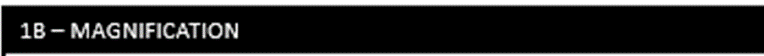 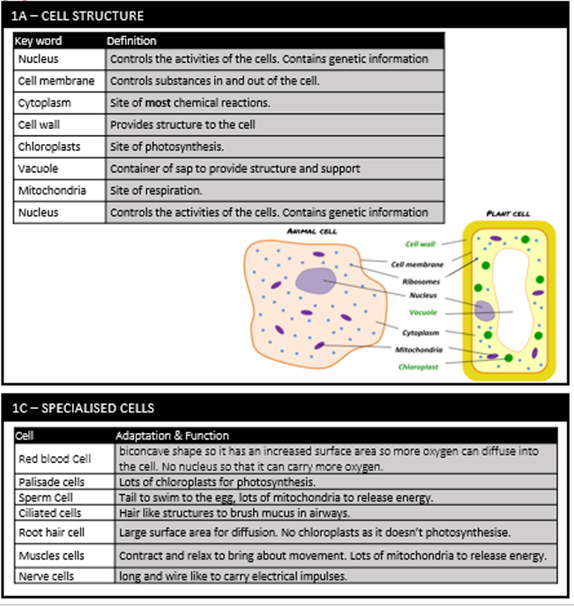 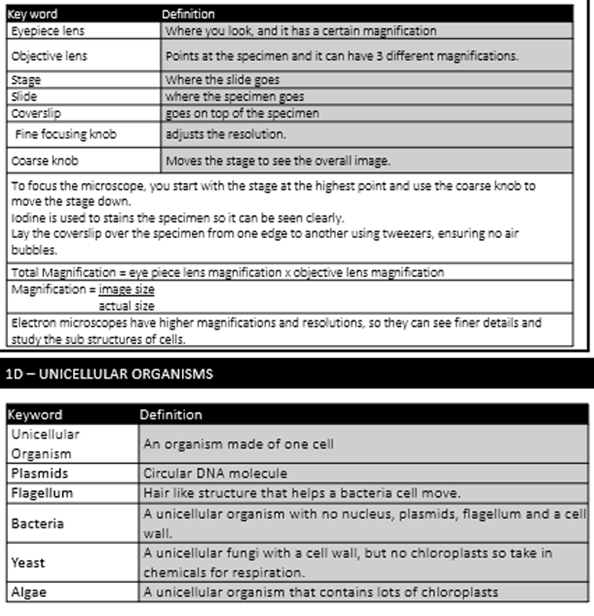 Science
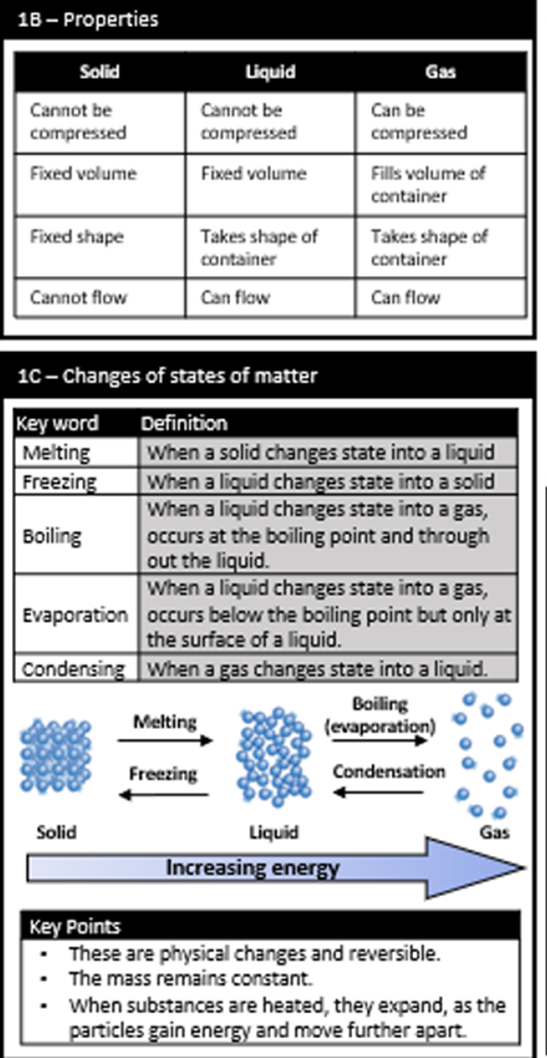 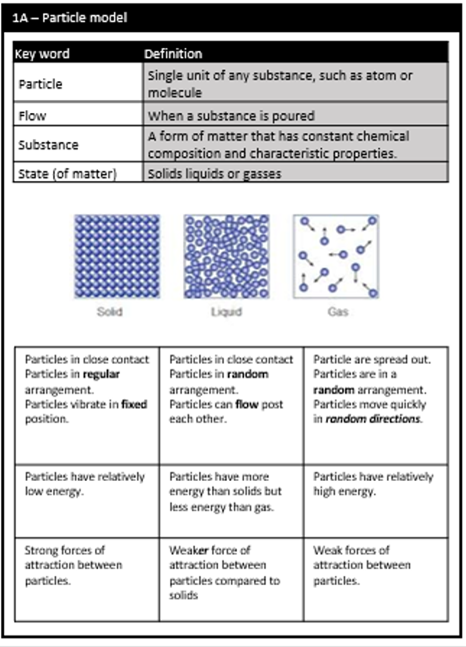 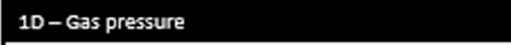 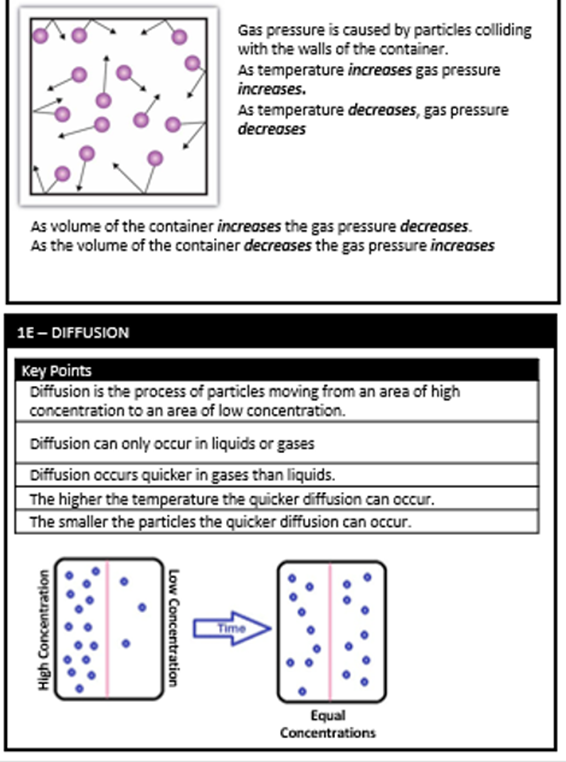 Science
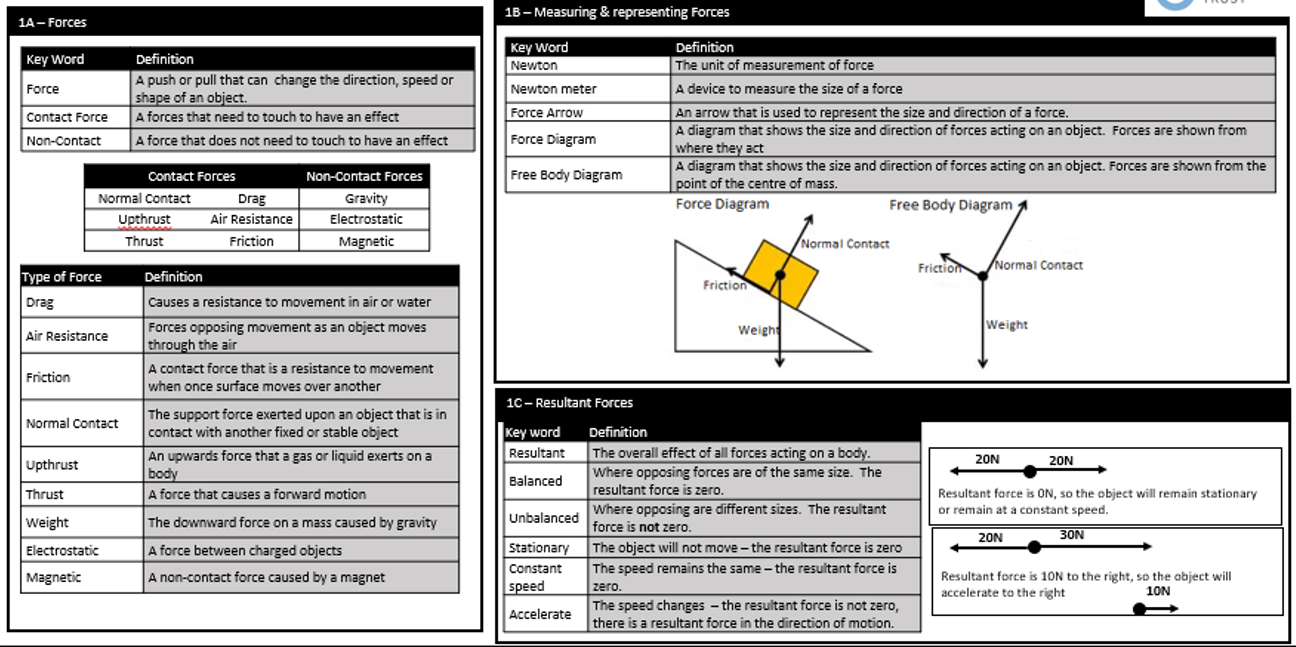 Science
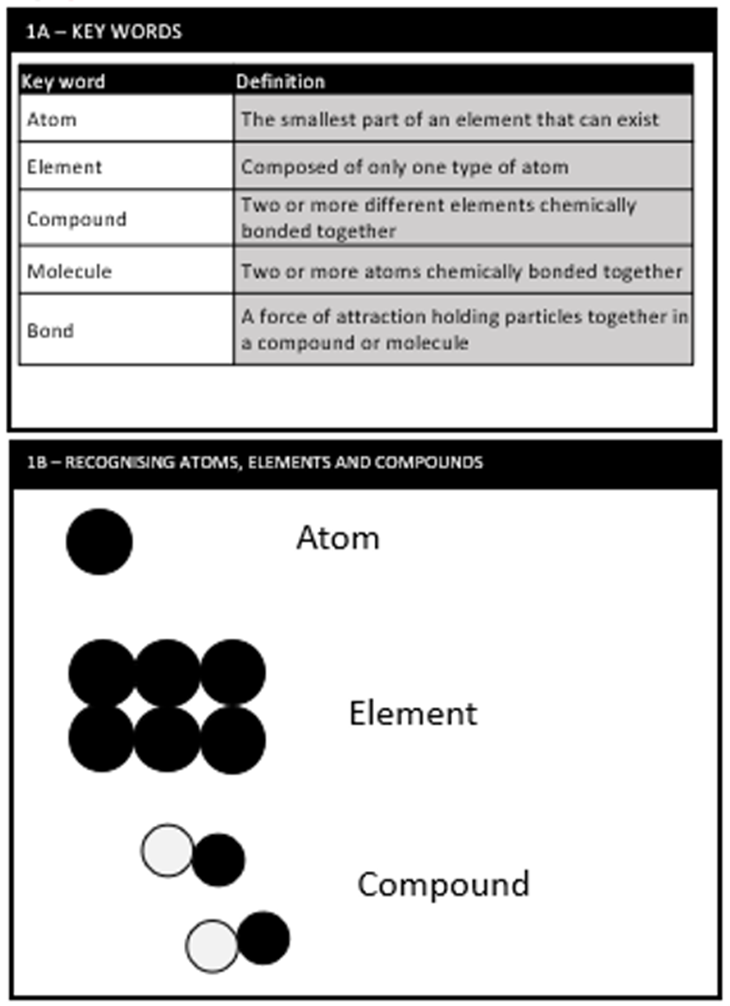 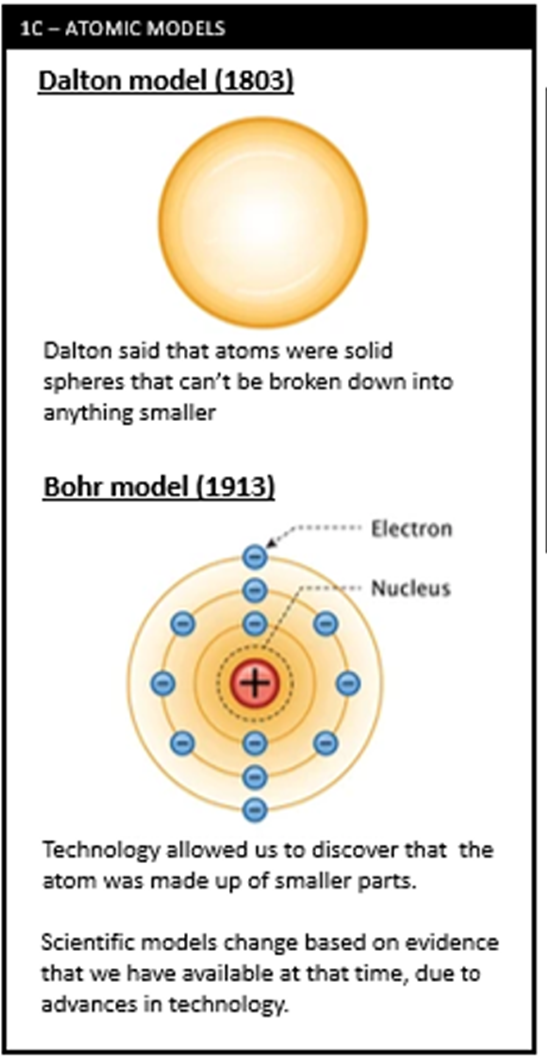 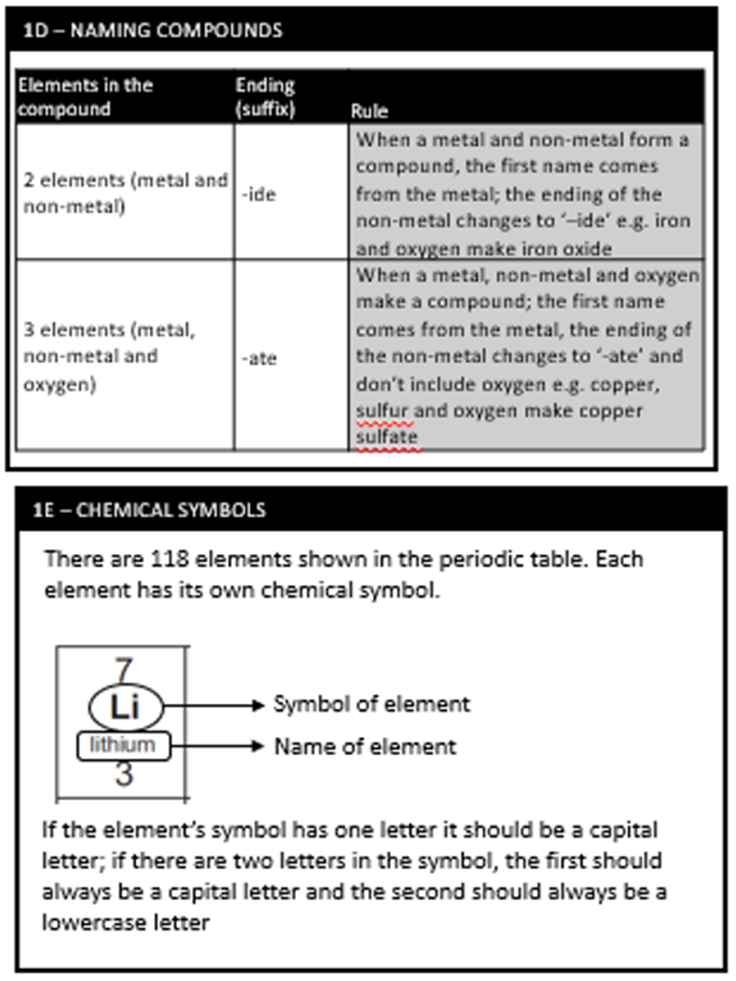 Geography
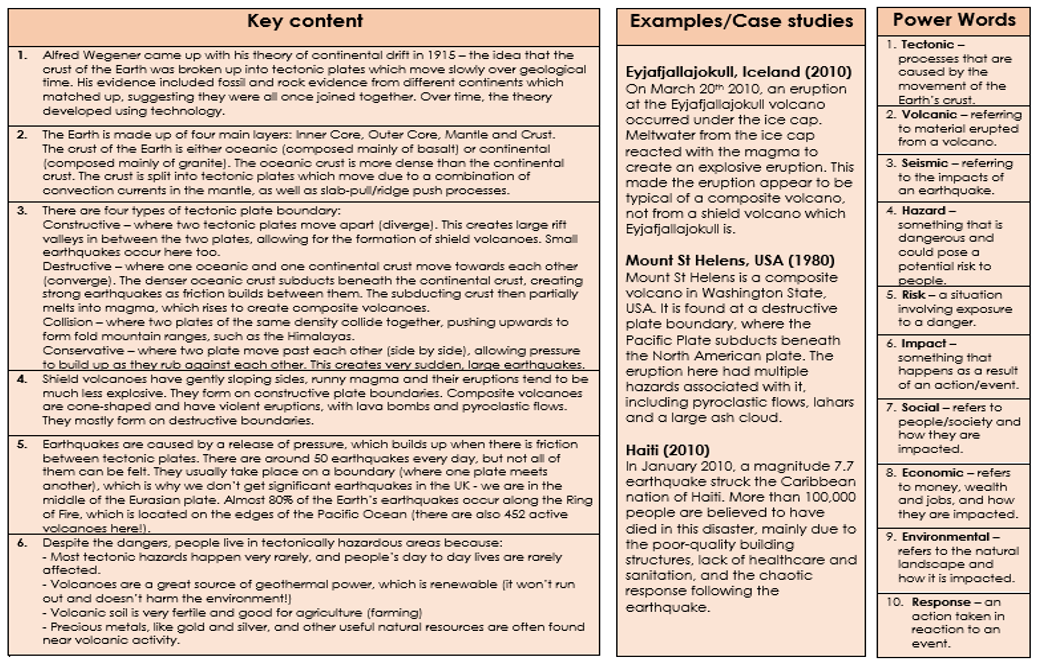 Geography
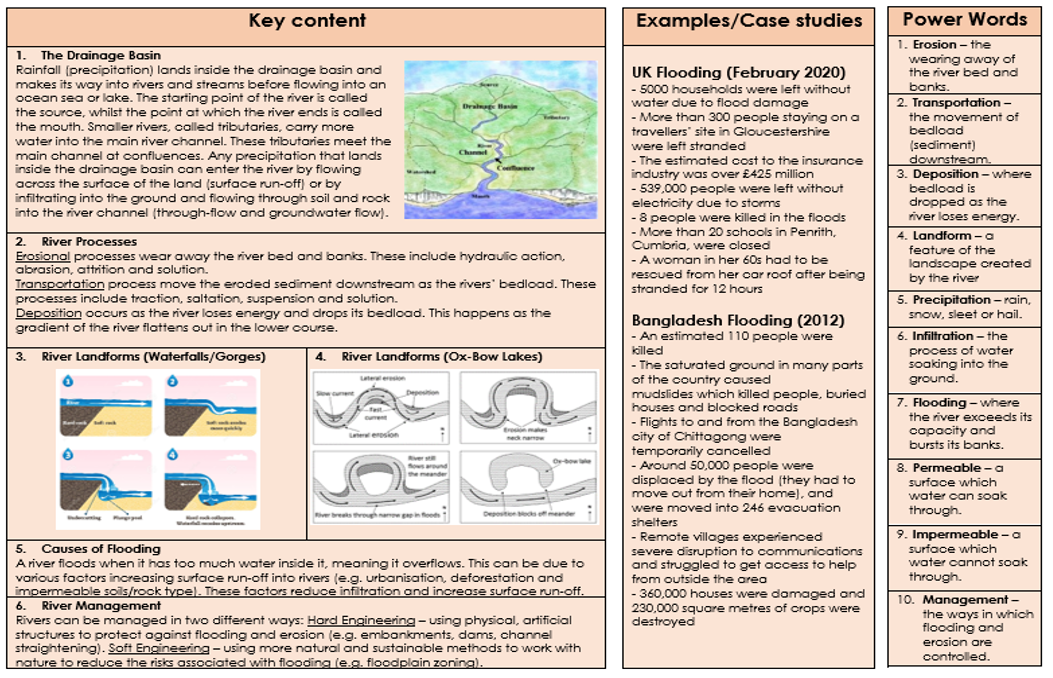 History
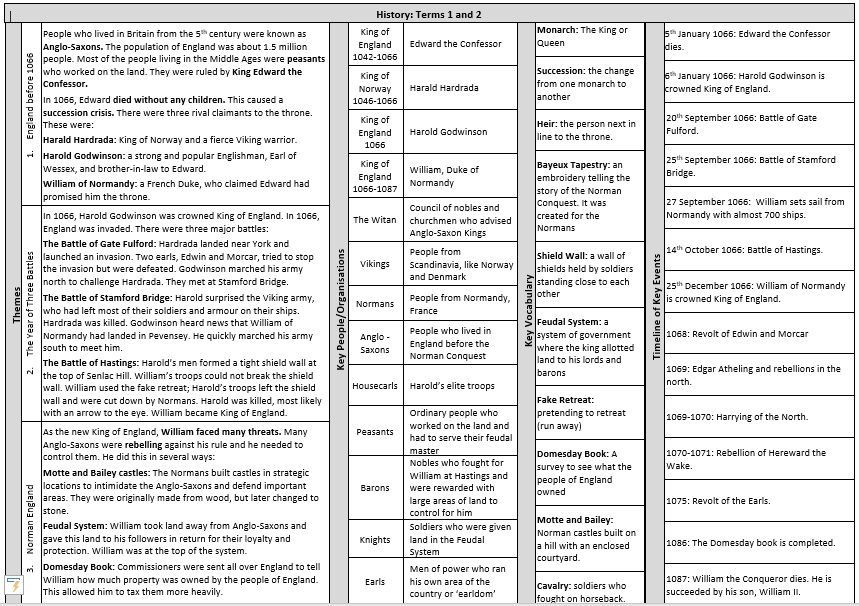 Spanish
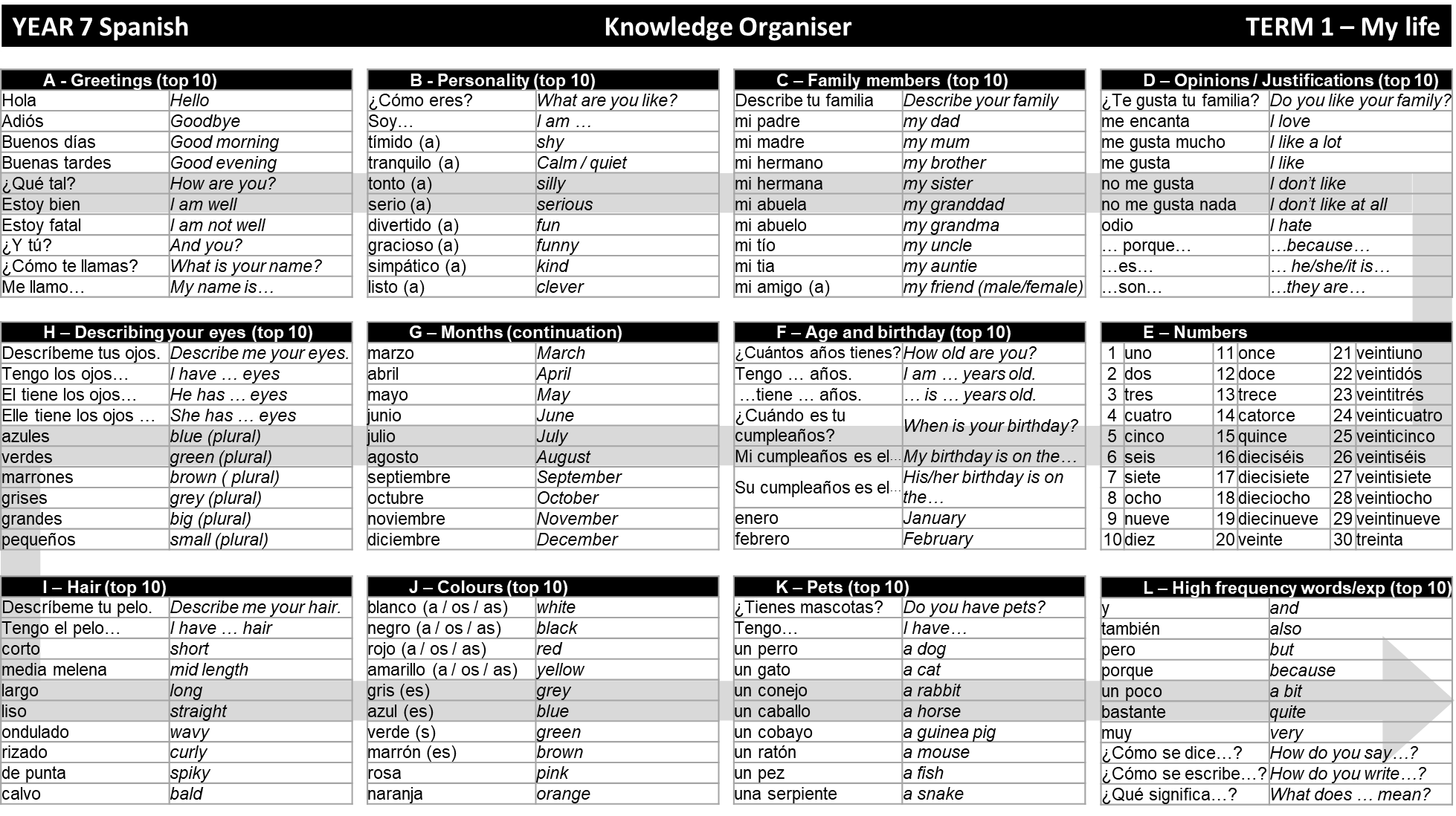 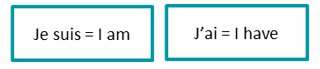 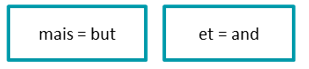 French
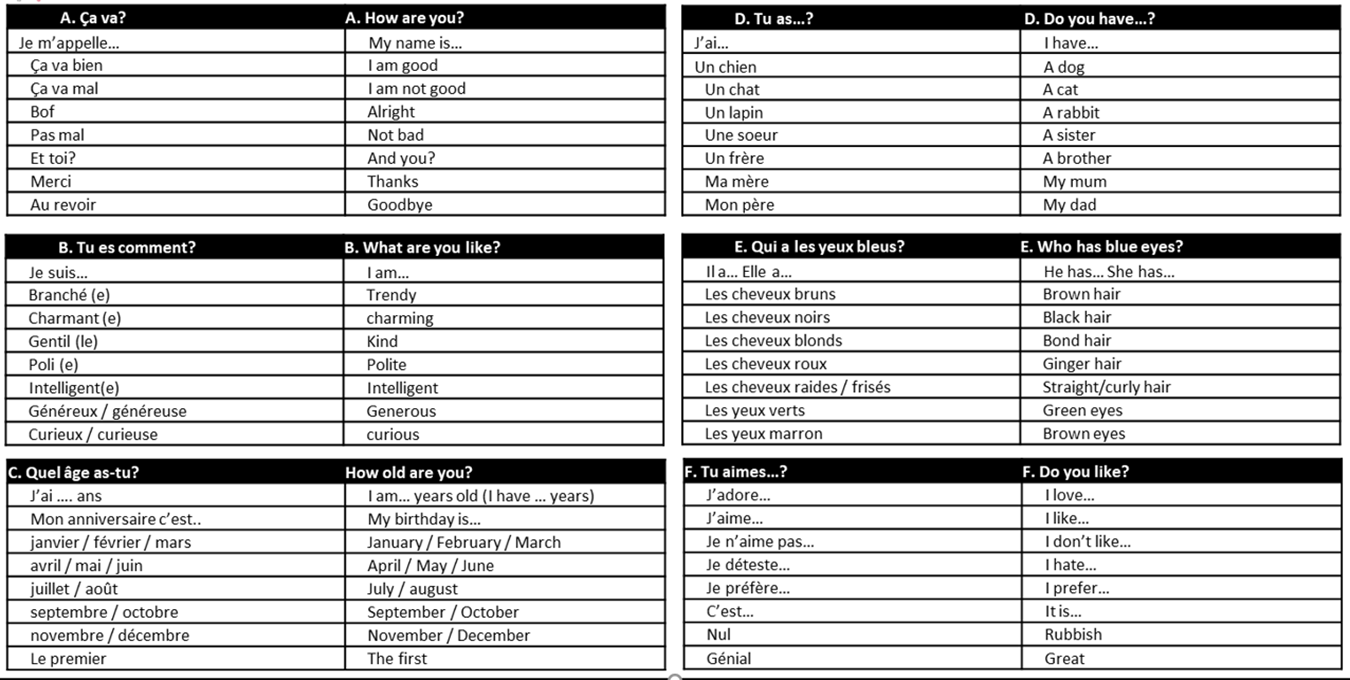 Computing
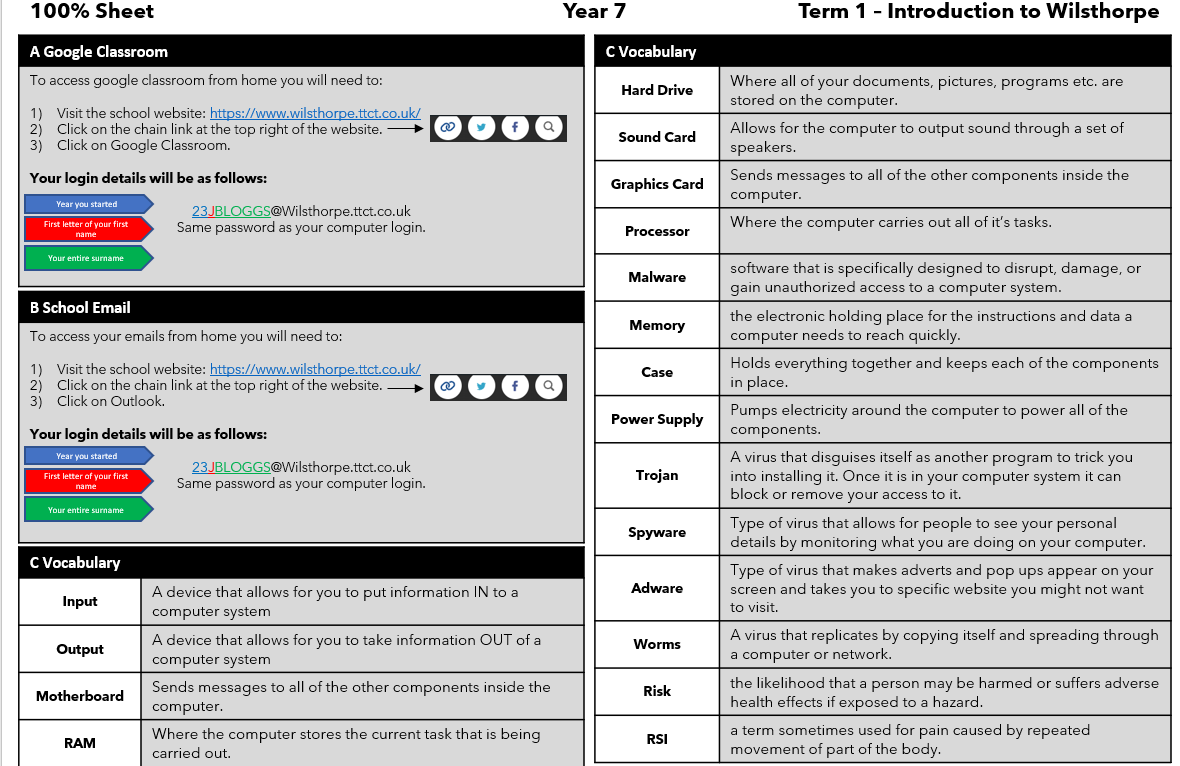 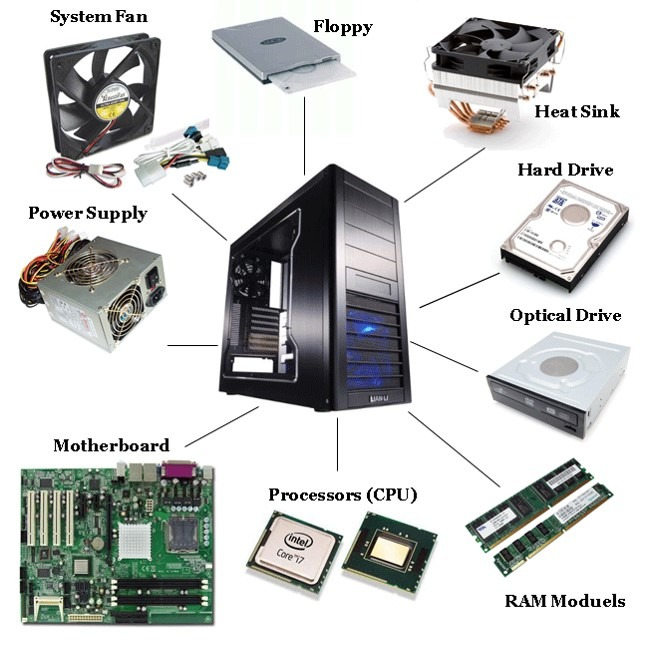 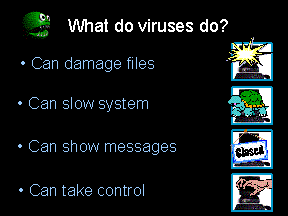 Computing
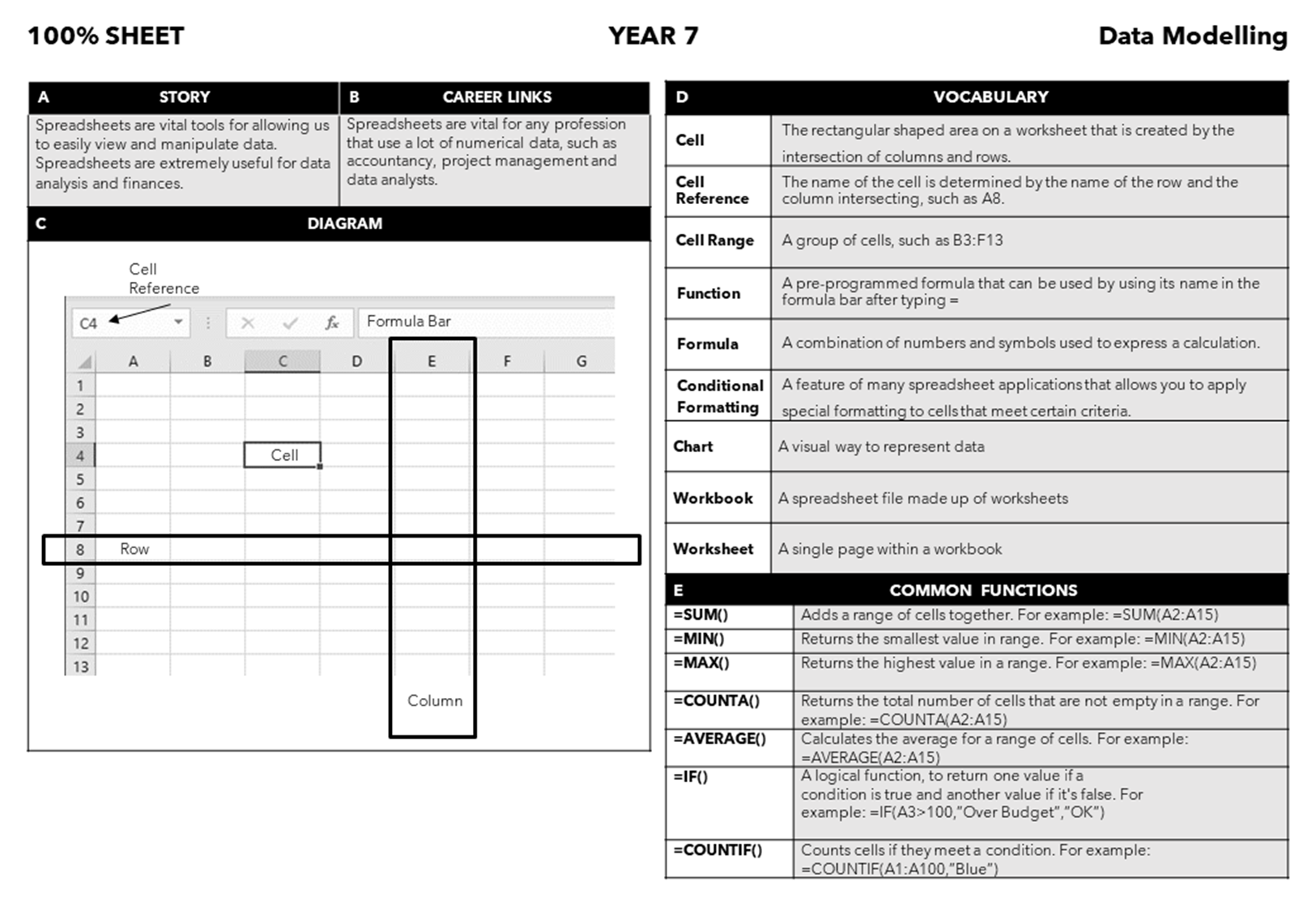 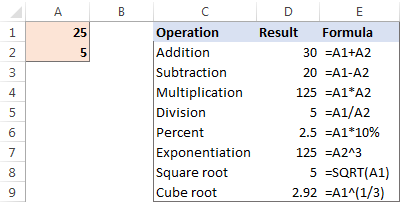 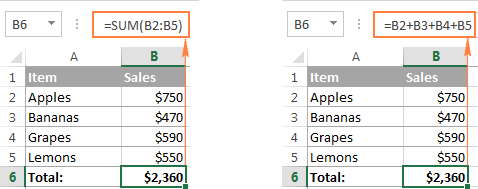 Art
Lines can show the subject's physical appearance: the outline of shapes and objects; details of features and patterns; surfaces and texture; tone, light and shade. Lines can suggest something more than just what can be seen: movement, mood and atmosphere, the subject's emotions, the artist's emotions and ideas
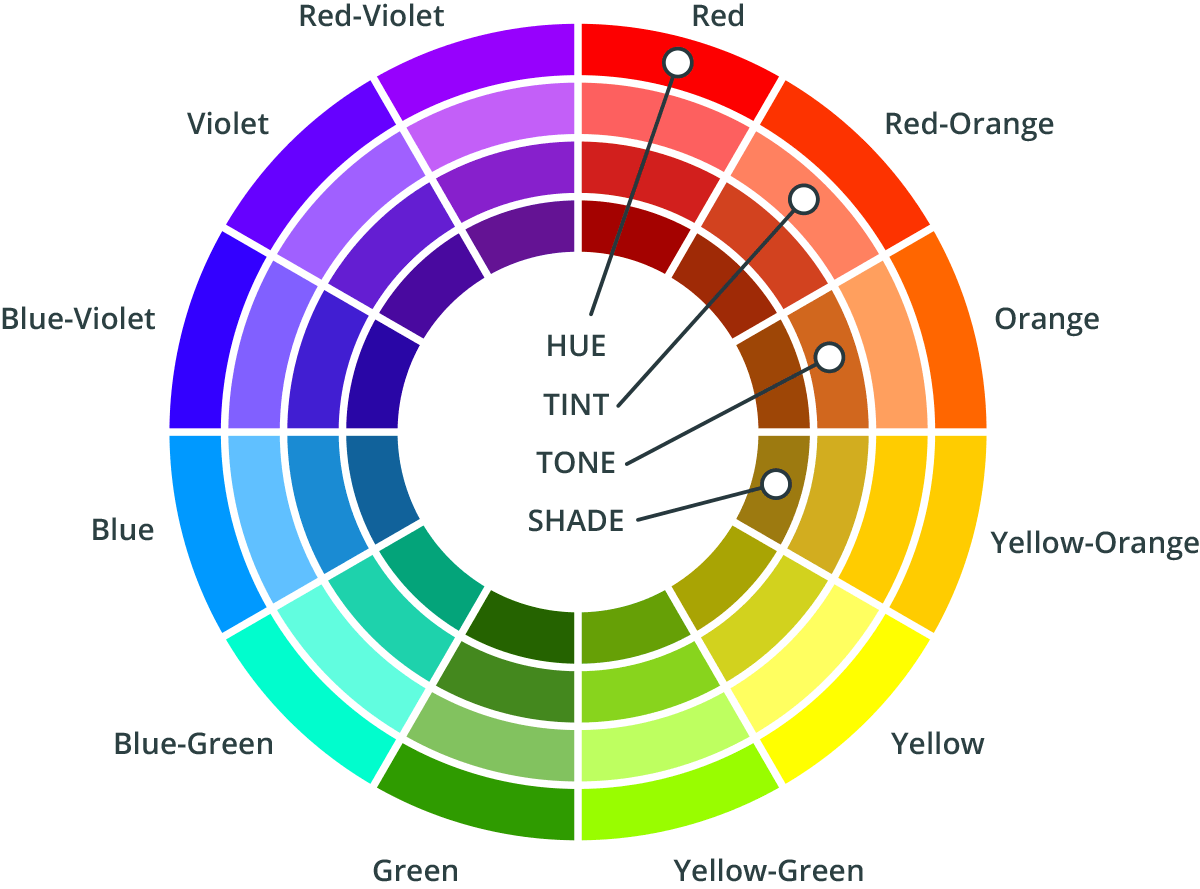 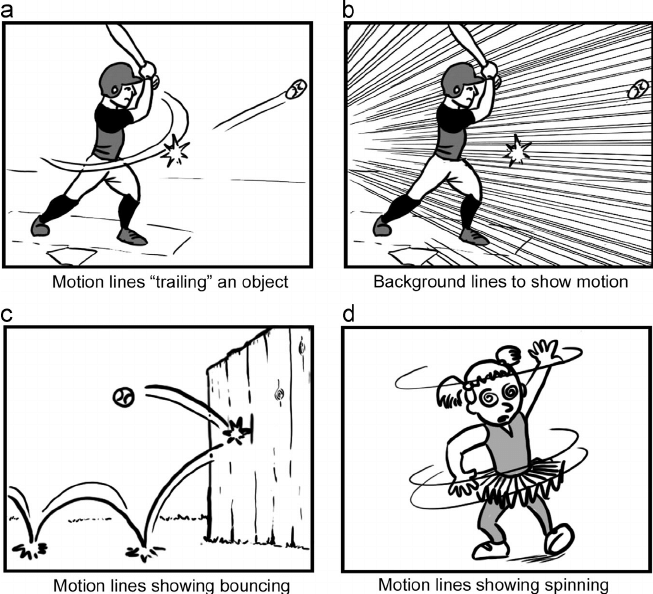 2D Shape
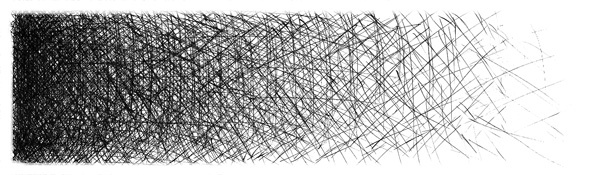 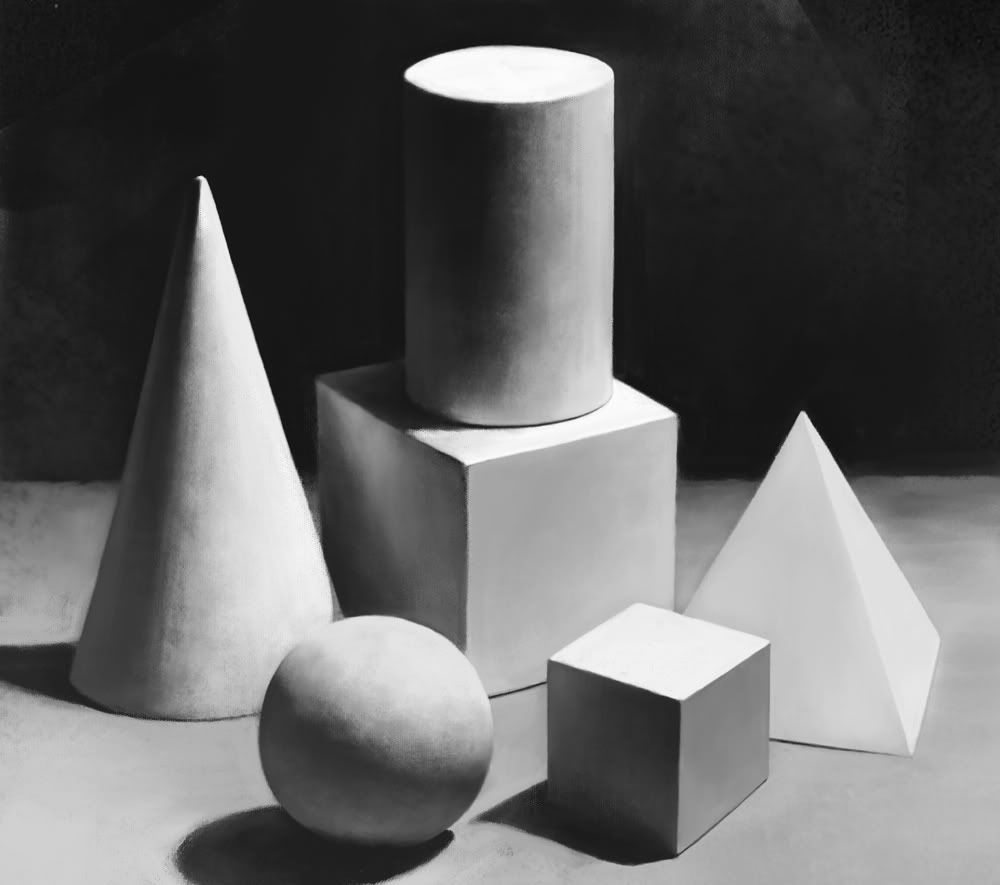 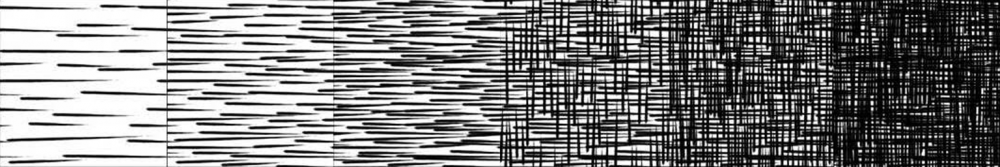 3D Form
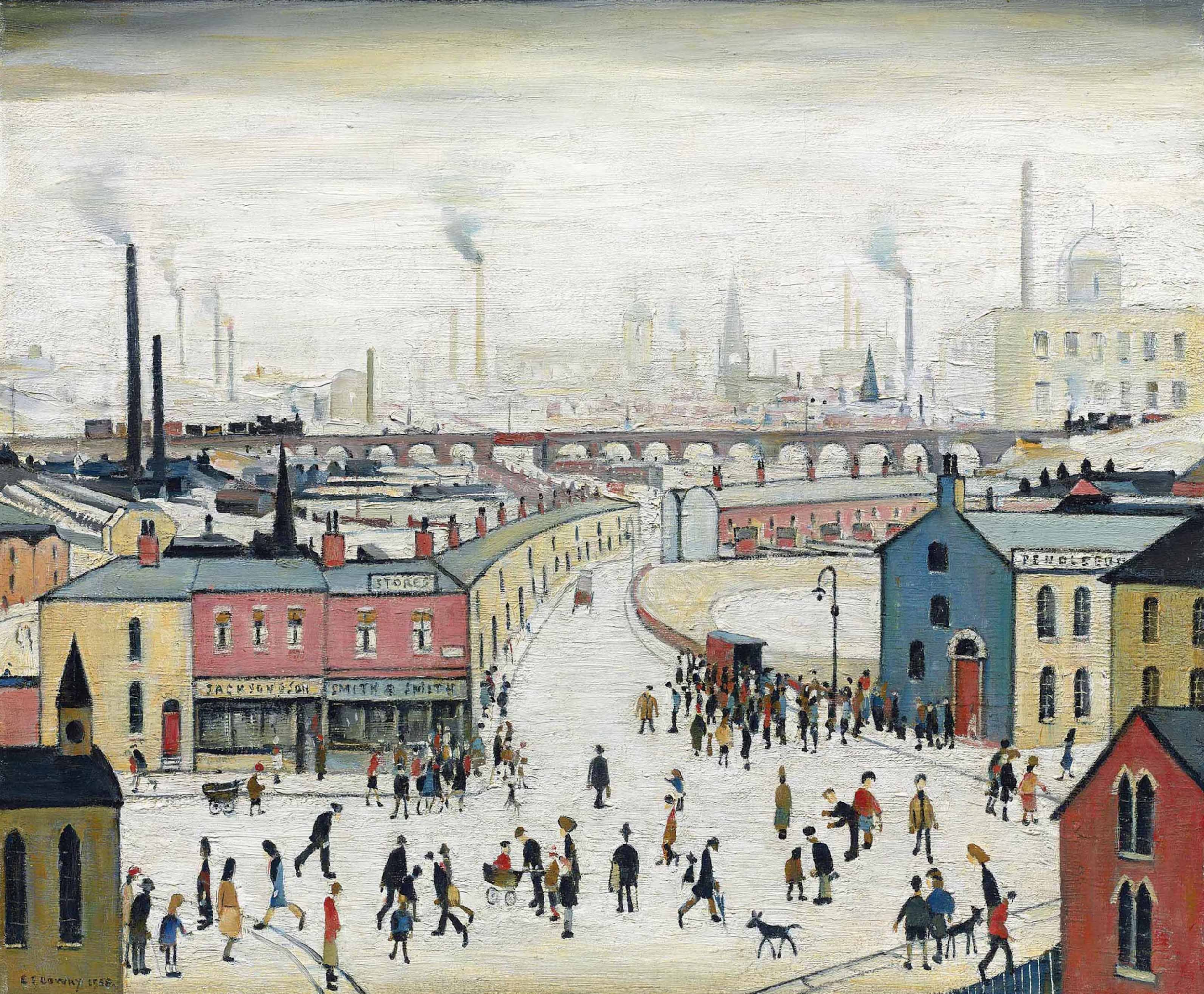 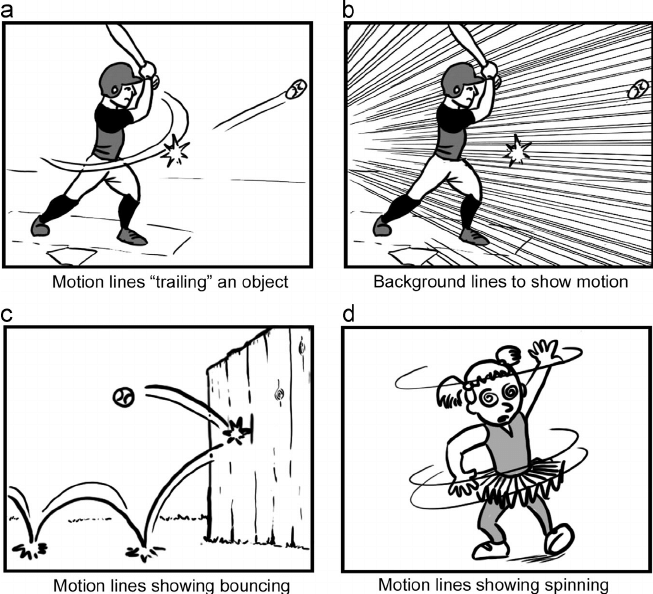 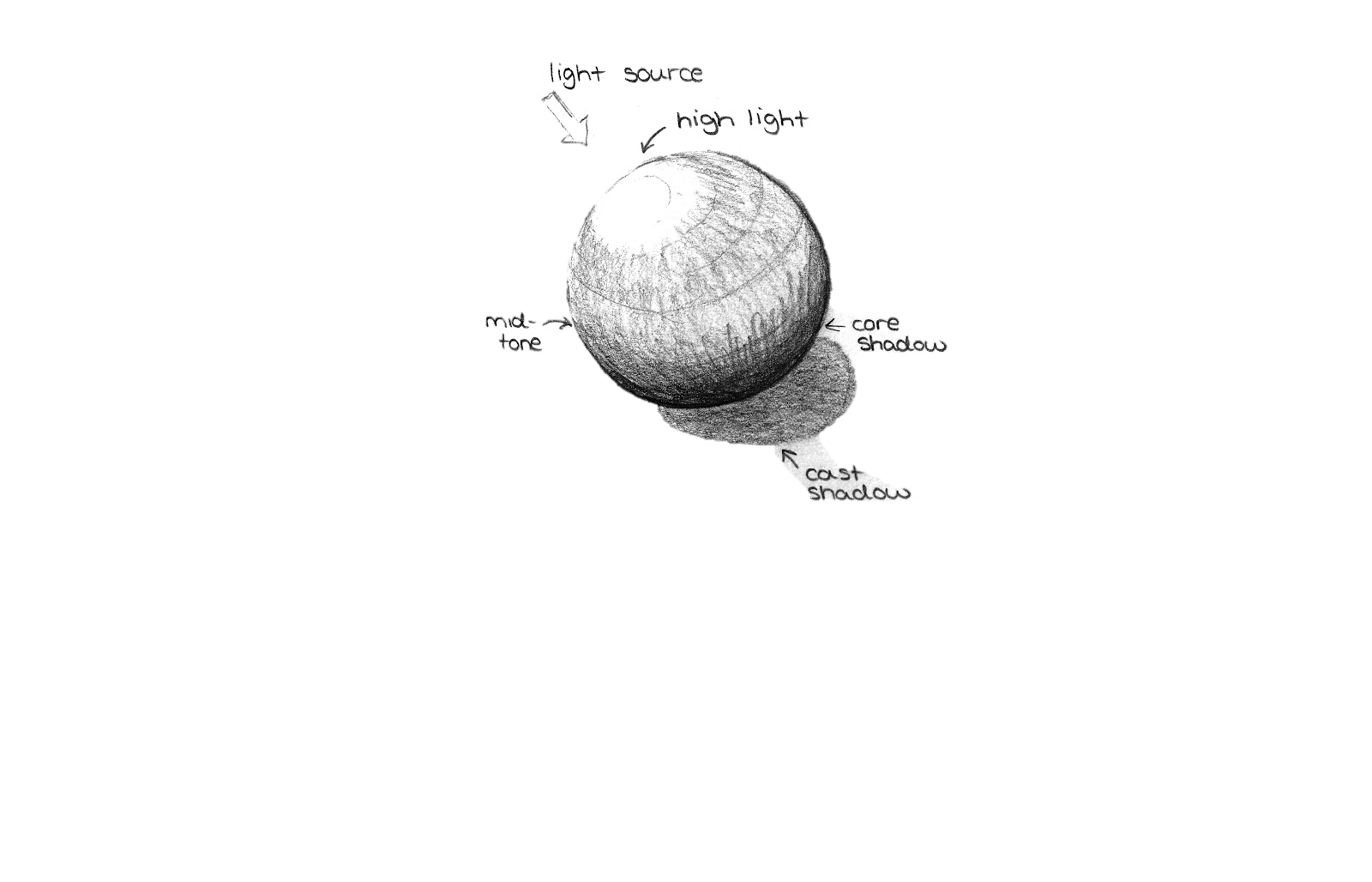 Tone is created by the way light falls on an object. The parts of the object on which the light is strongest are called highlights and the darker areas are called shadows.
Complimentary colours sit opposite each other on the colour wheel. Adding white to a colour creates a tint; adding grey to a colour makes a tone; adding black to a colour makes a shade.
Visual texture refers to the artist using their skill to create the illusion of an object's texture. 
Actual or physical texture means the real surface of an artwork or design.
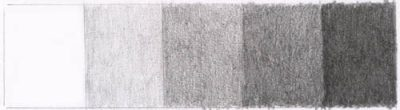 L S Lowry is best remembered his busy scenes of England’s industrial north,. The use of perspective was essential in his work, particularly when emphasising the scale of the towns and capturing the busy scenes of industrial life.
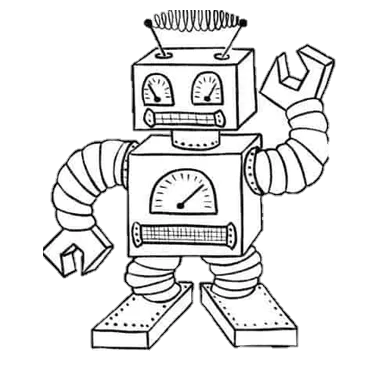 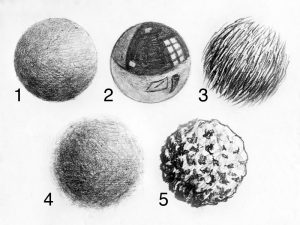 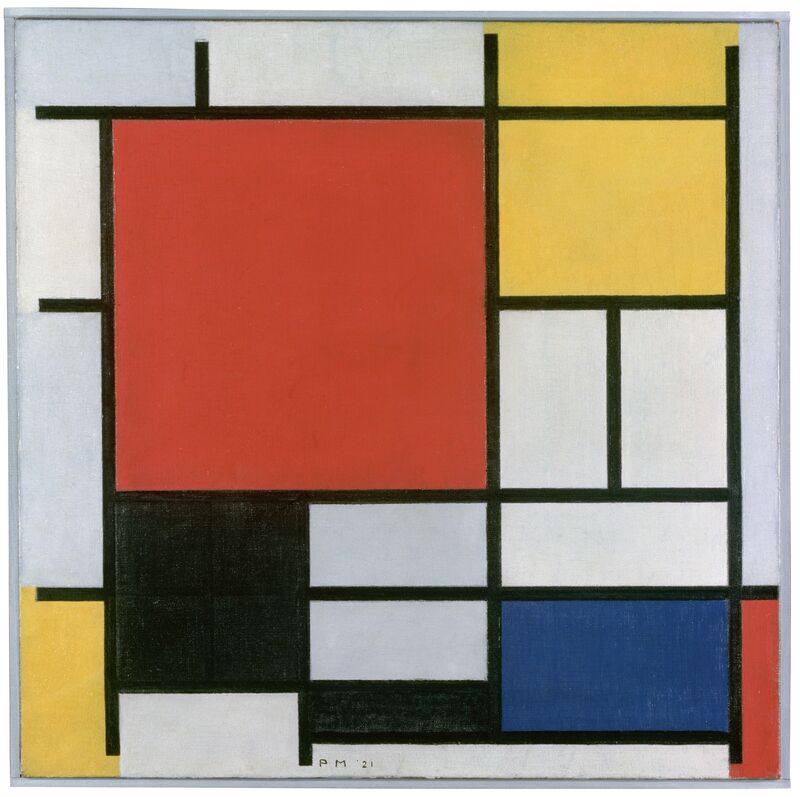 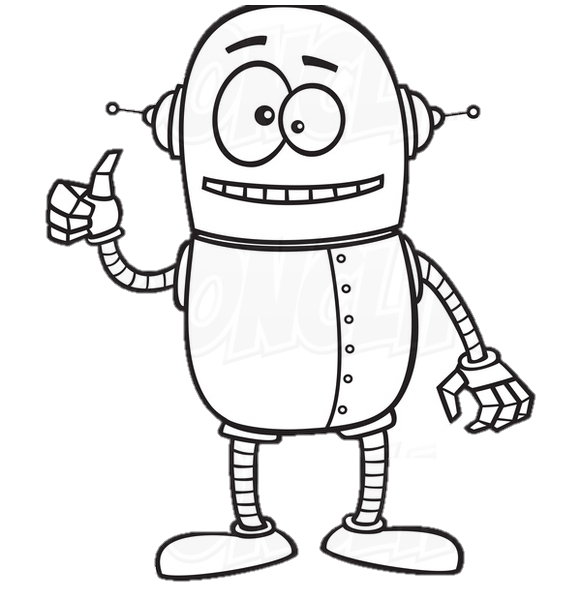 Tessellation
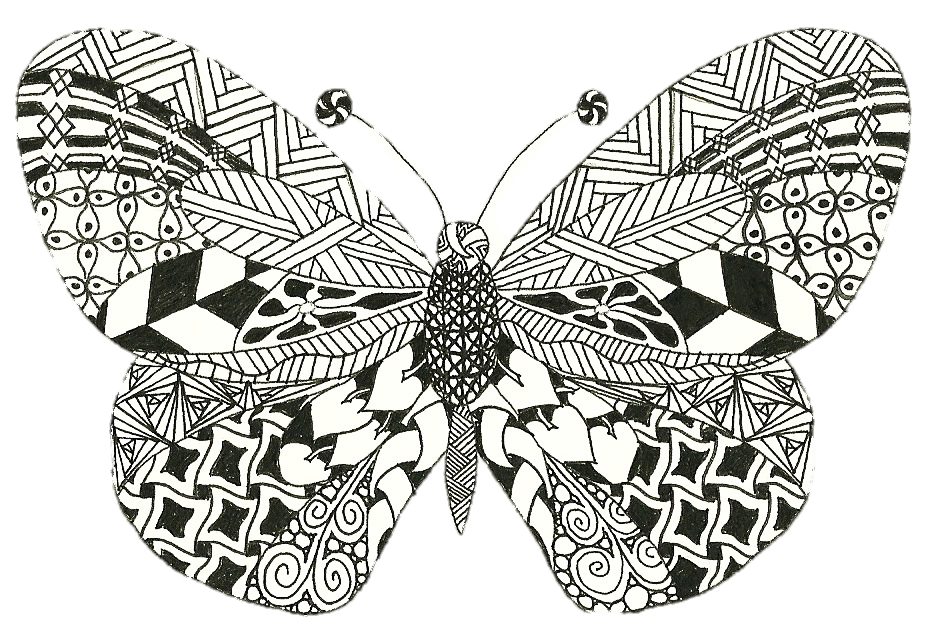 Perspective with tone
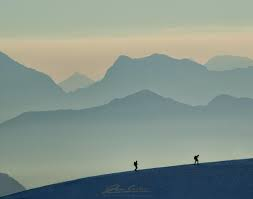 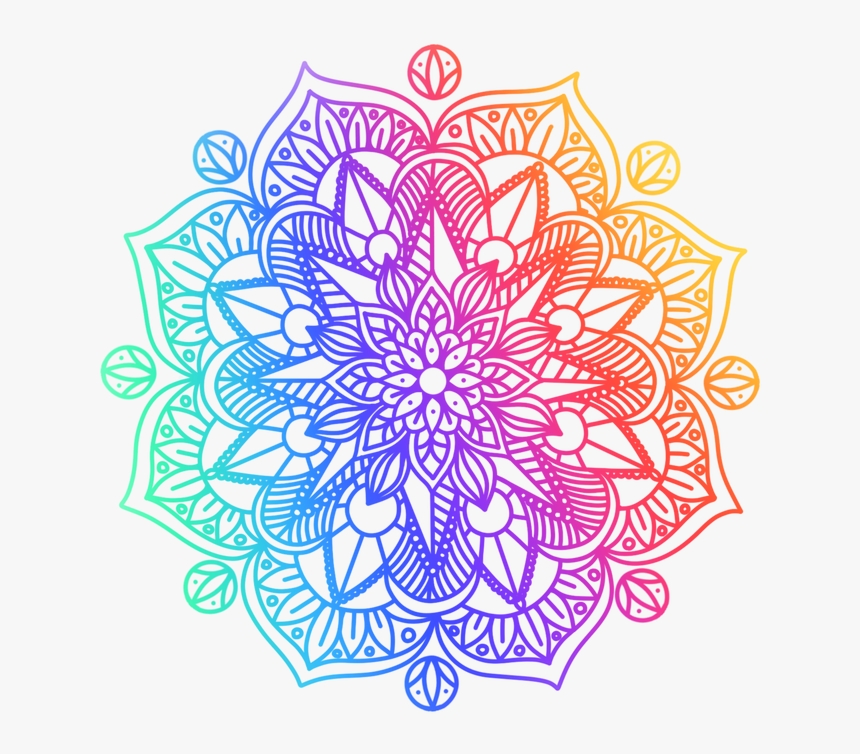 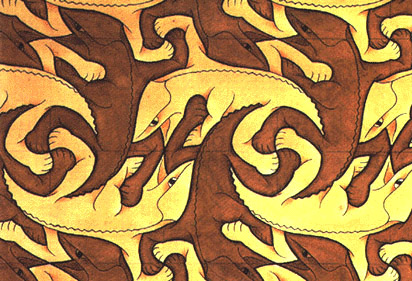 Piet Mondrian is a Dutch artist best known for his abstract paintings. Art that is abstract does not show things that are recognisable such as people, objects or landscapes. Instead artists use colours, shapes and textures to achieve their effect
Zentangle
Mandala
Check out Google Classroom for more handouts and help for the tasks
W/B 4 Sep: Task 1 Write up the key words for formal elements in your book
W/B 18 Sep: Task 2  Create a drawing in the style of Piet Mondrian. Add 5 facts about the artist
W/B 2 Oct: Task 3 Draw a robot and add tone to make it look 3D. Create core shadows and cast shadows
W/B 16 Oct: Task 4 Create a tonal drawing which shows objects fading into the distance. Place objects in the image to create a sense of scale for example trees, houses, animals. EBI- Create a perspective drawing.
W/B 6 Nov: Task 5 Create a 3-frame comic strip which uses line to create motion. Apply texture to your drawing to give it more detail and interest
W/B 20 Nov: Task 6 Create a Zentangle drawing which uses complex pattern. 
W/B 4 Dec: Task 7 Pen portrait. Use Line, Tone and Texture to create a portrait of yourself, friends or family
Drama
STAGING Types
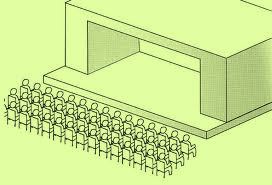 End-On
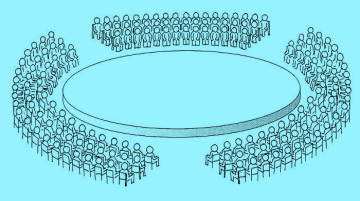 In-the-round
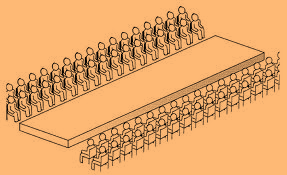 Traverse
Music
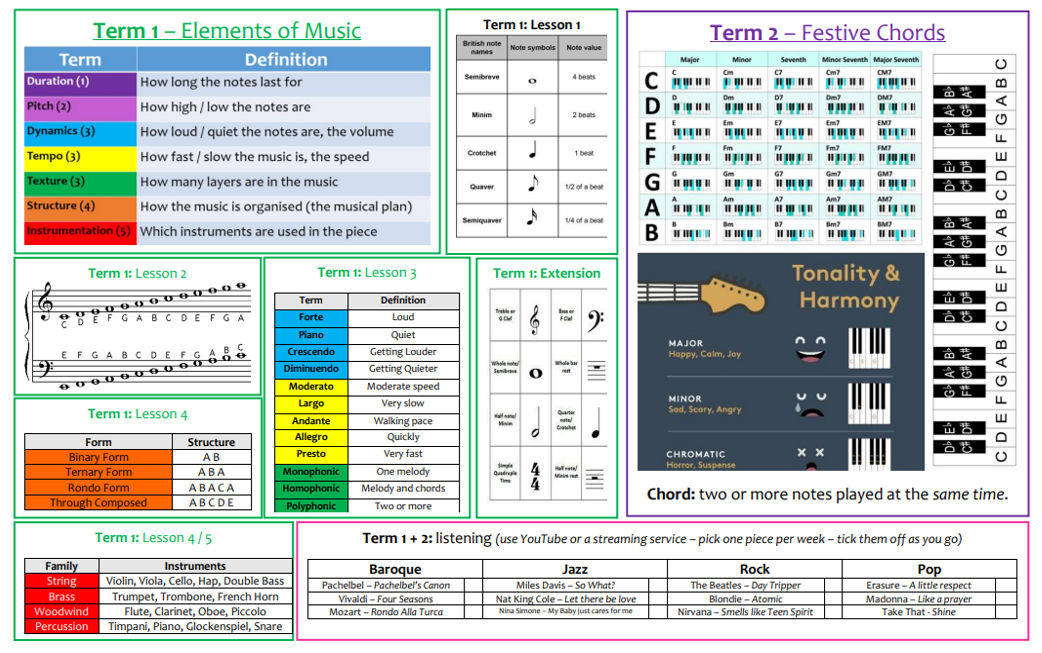 Physical Education
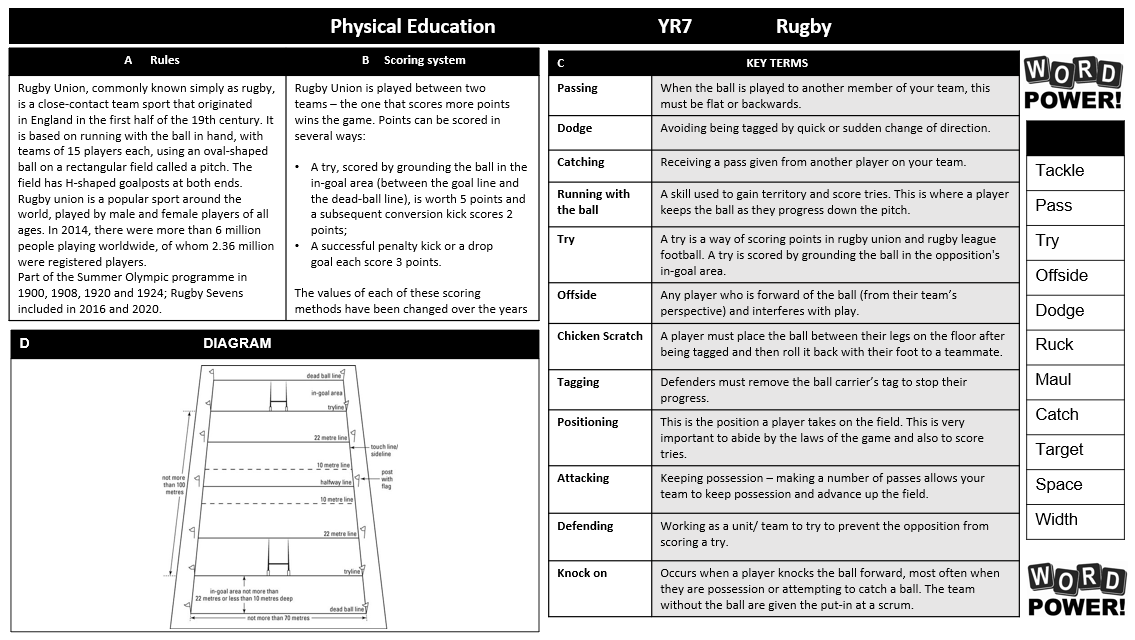 Physical Education
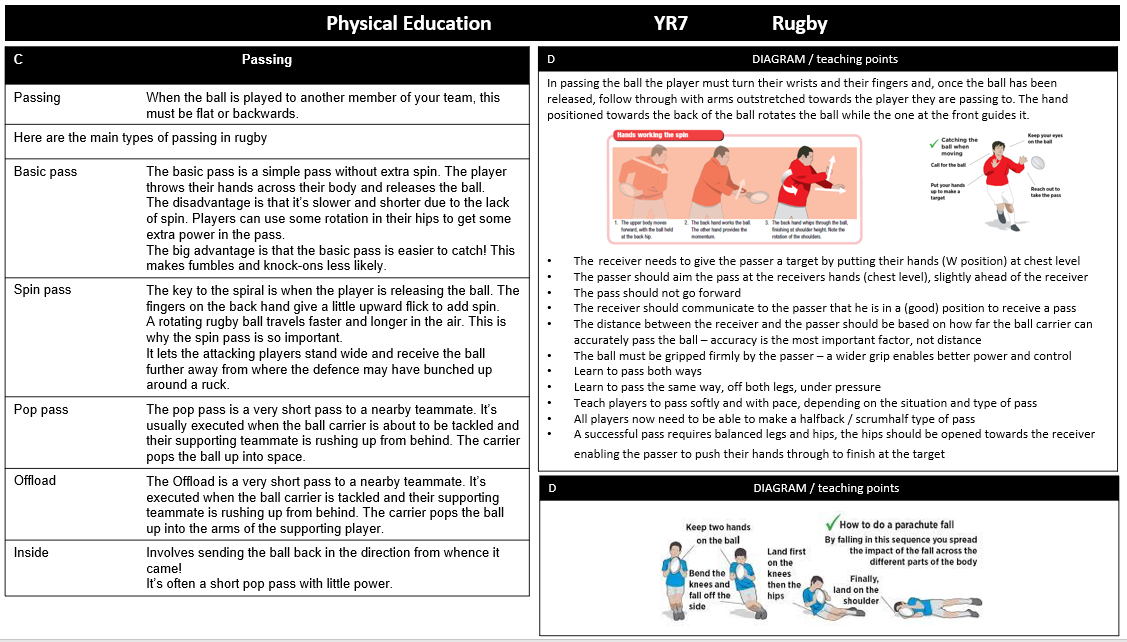 Physical Education
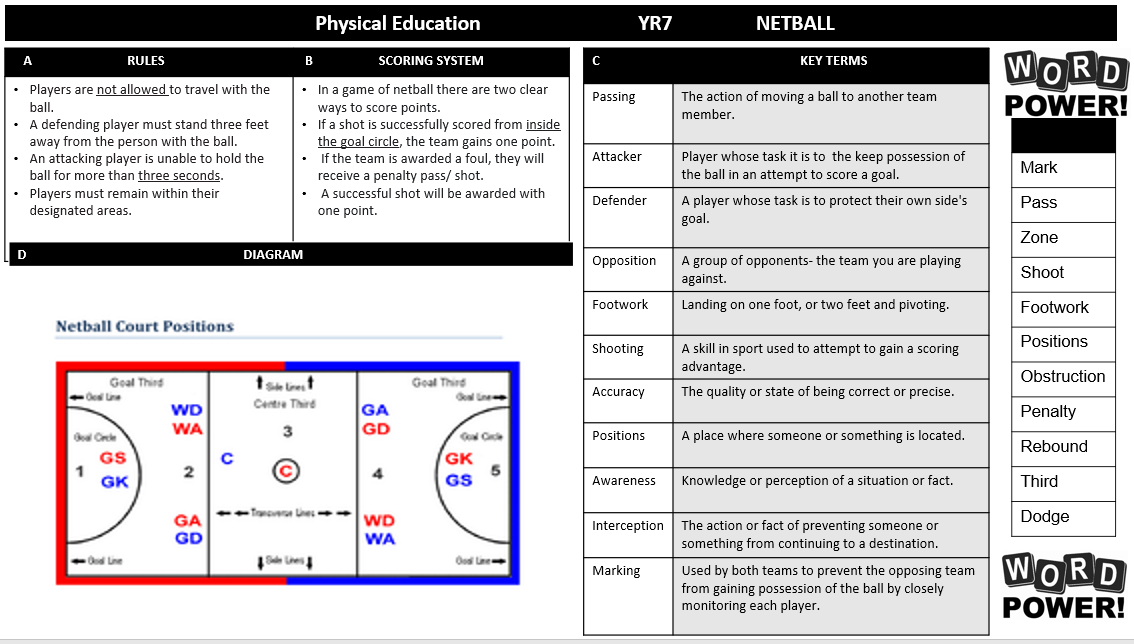 Physical Education
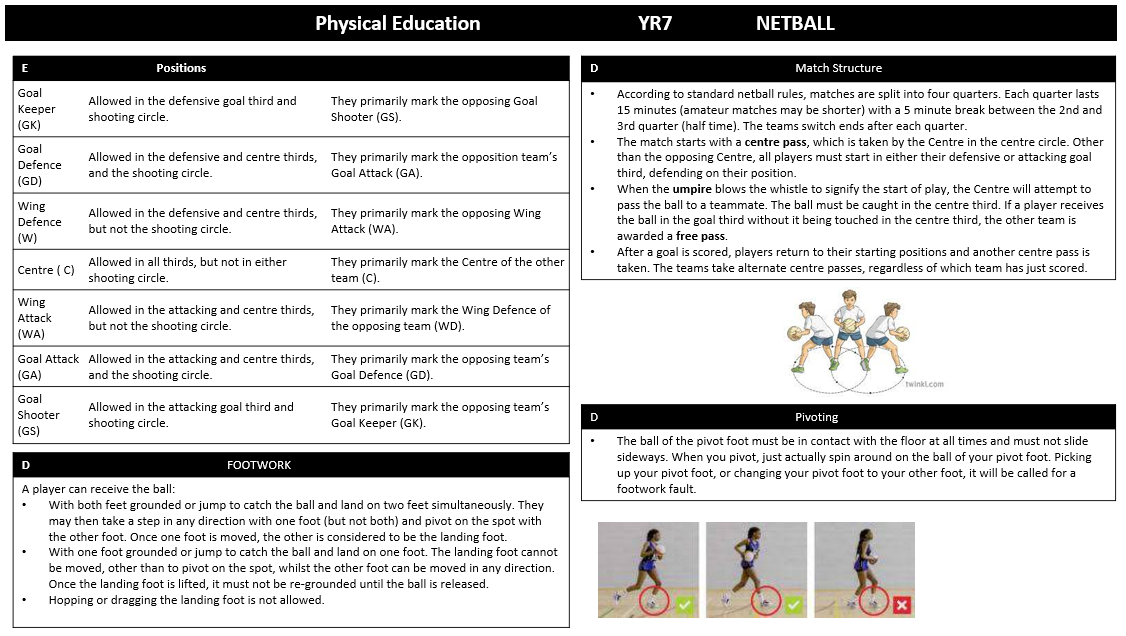 Physical Education
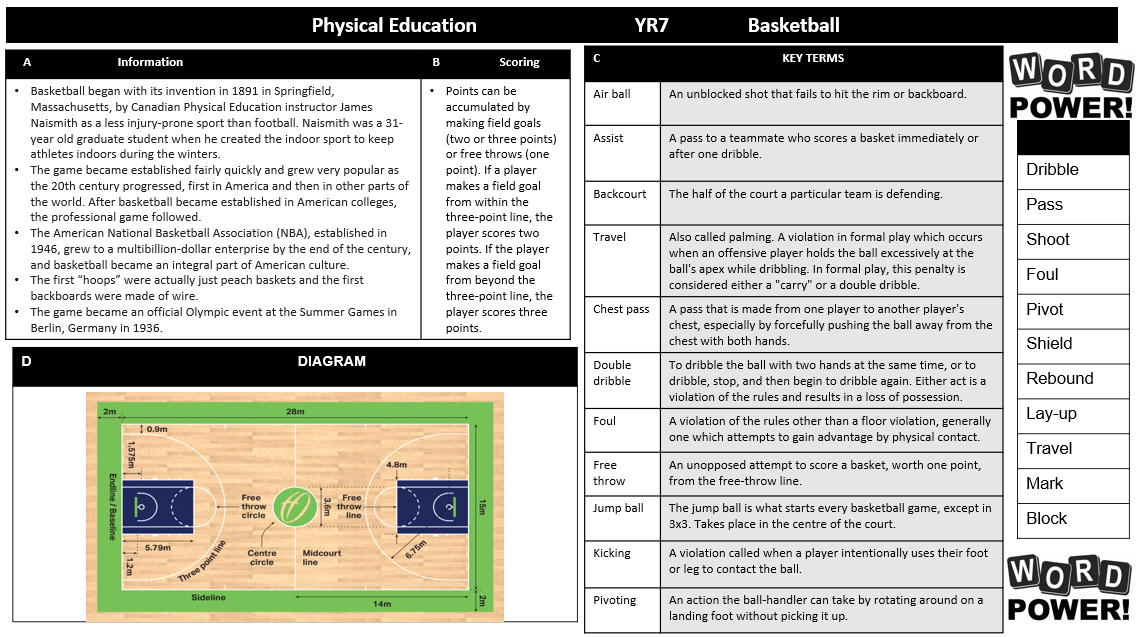 Physical Education
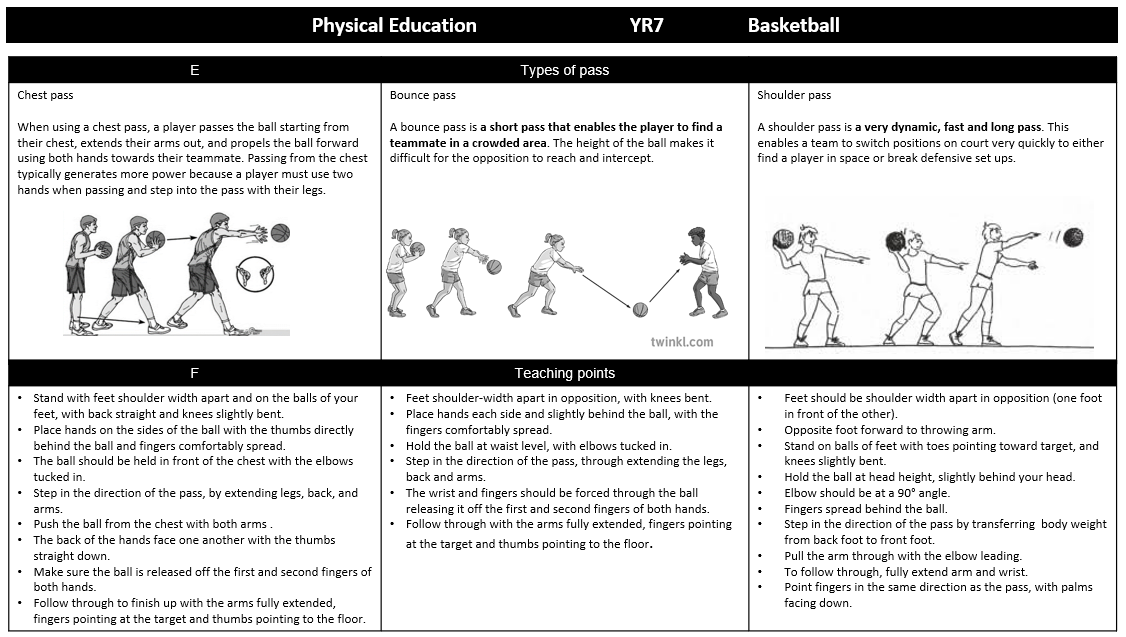 Physical Education
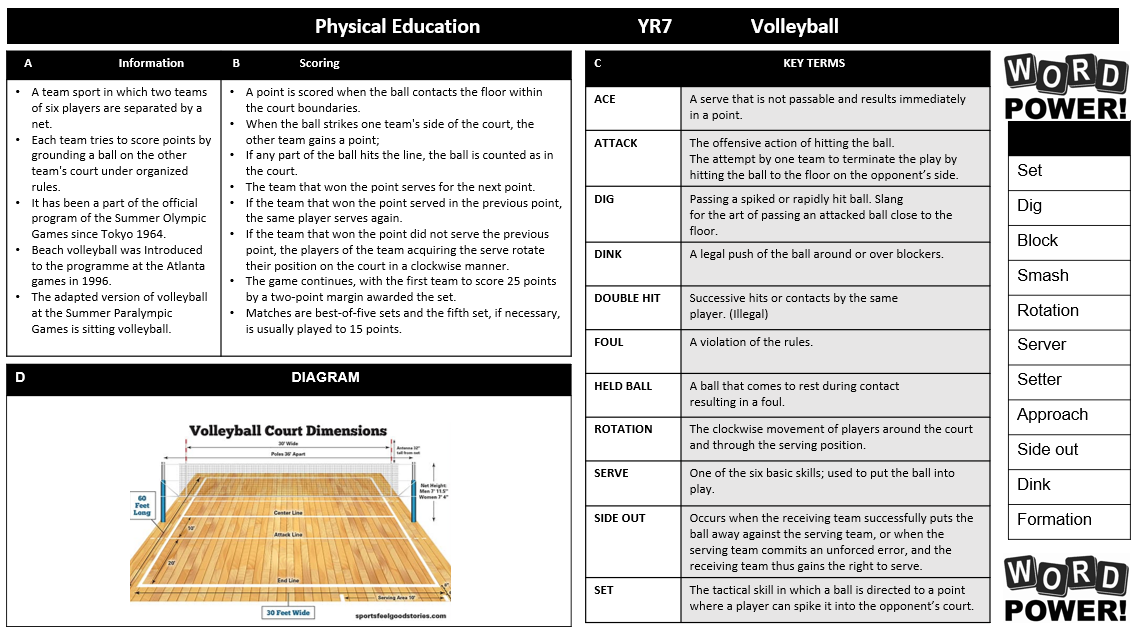 Physical Education
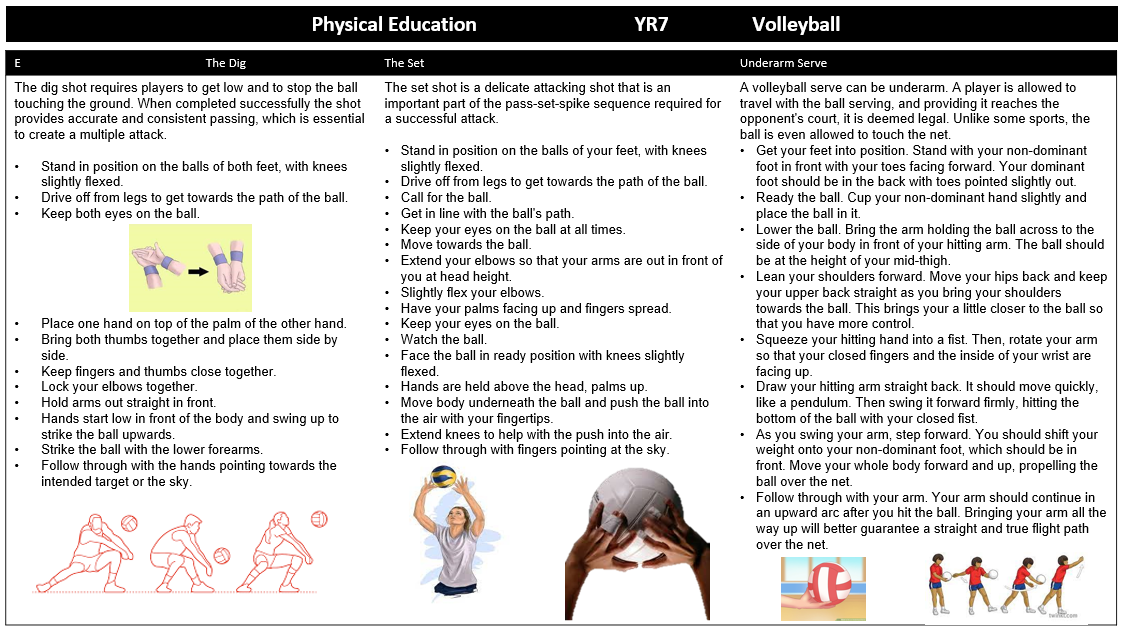 Physical Education
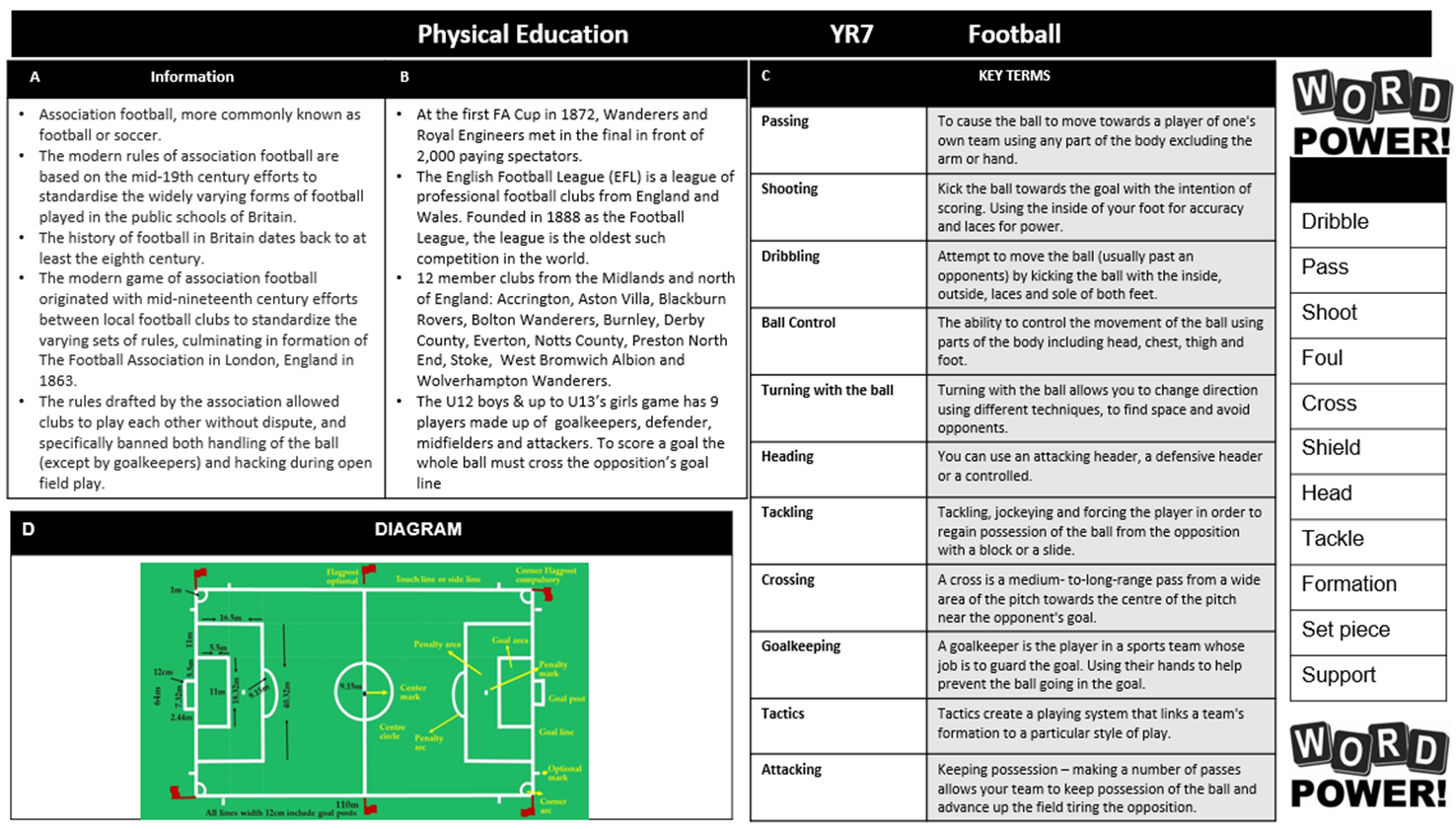 Physical Education
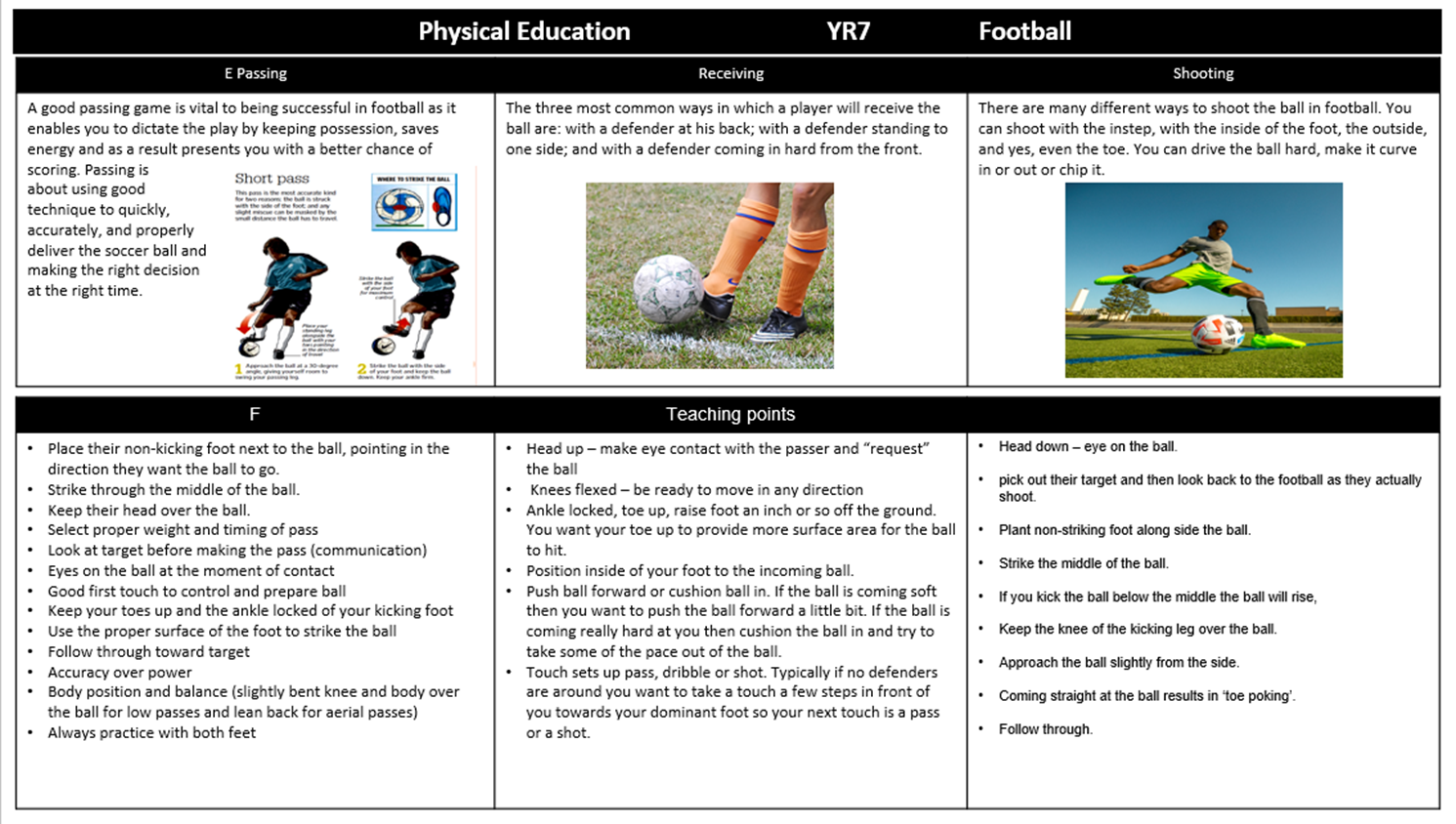 Engineering
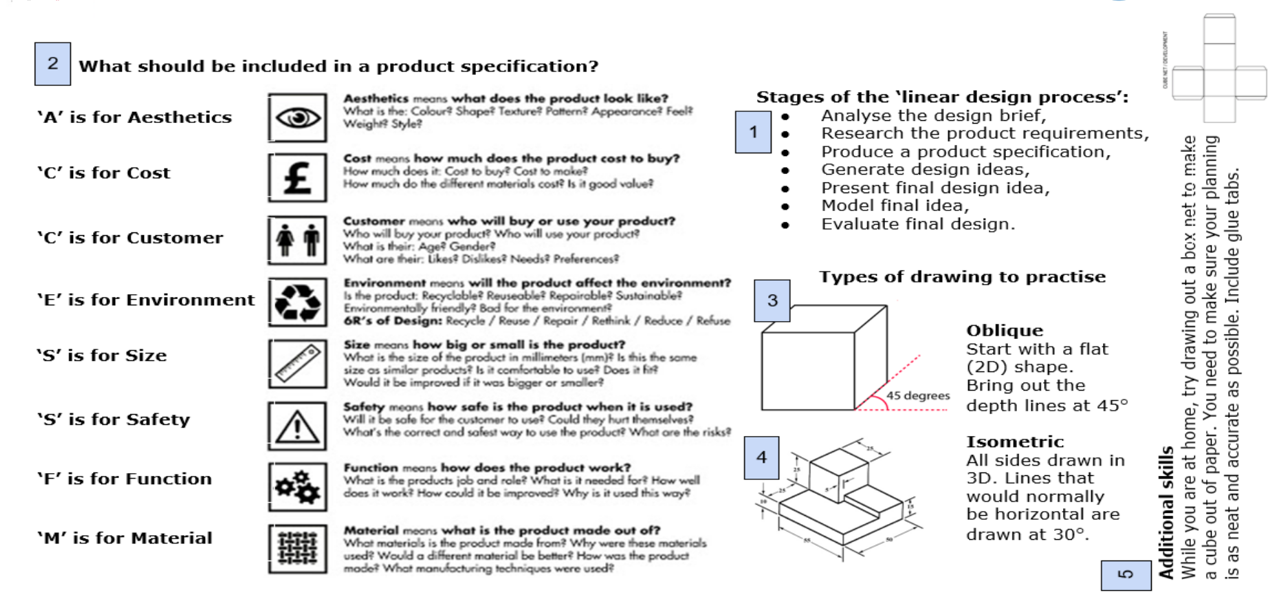 Product Design
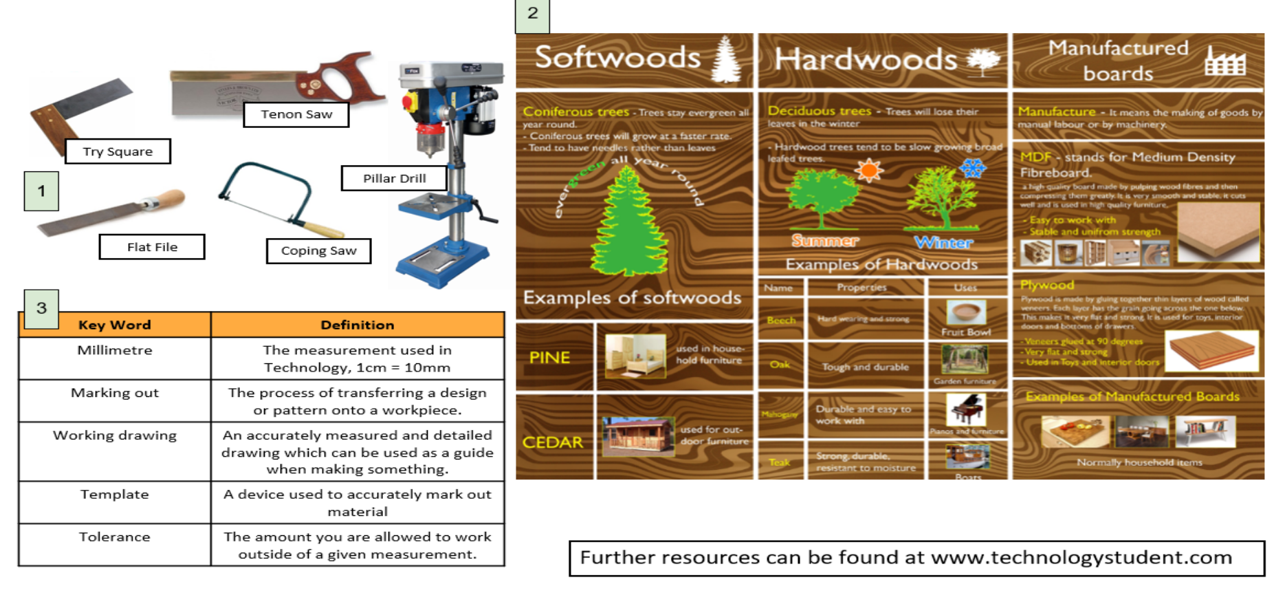 Food Technology
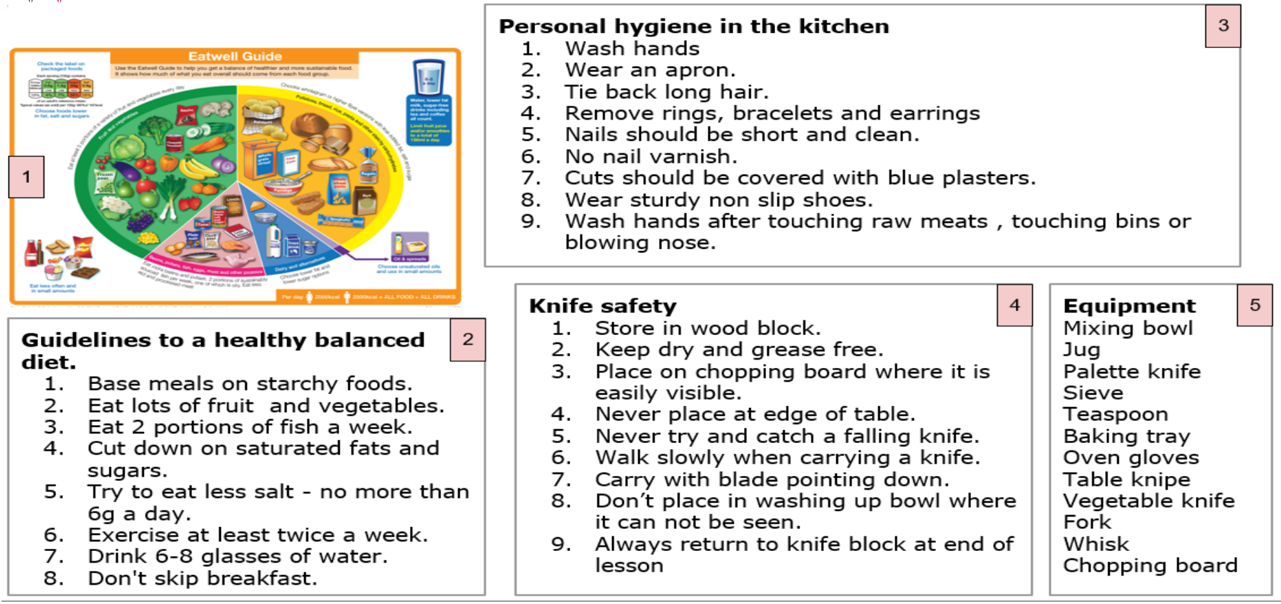 Textiles
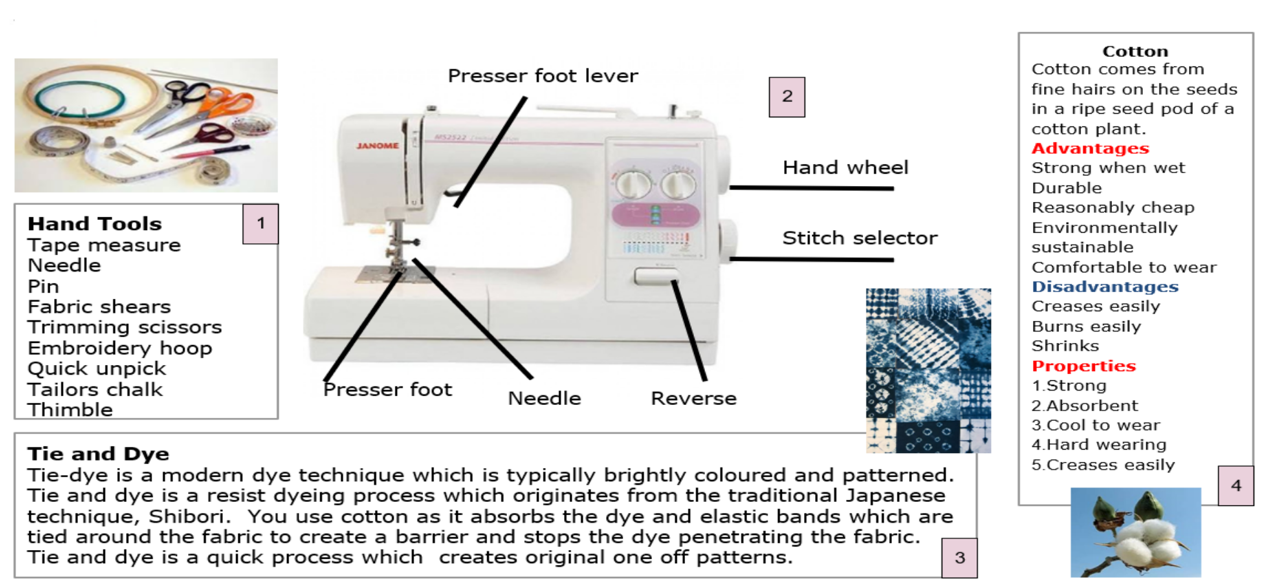 Graphic Design
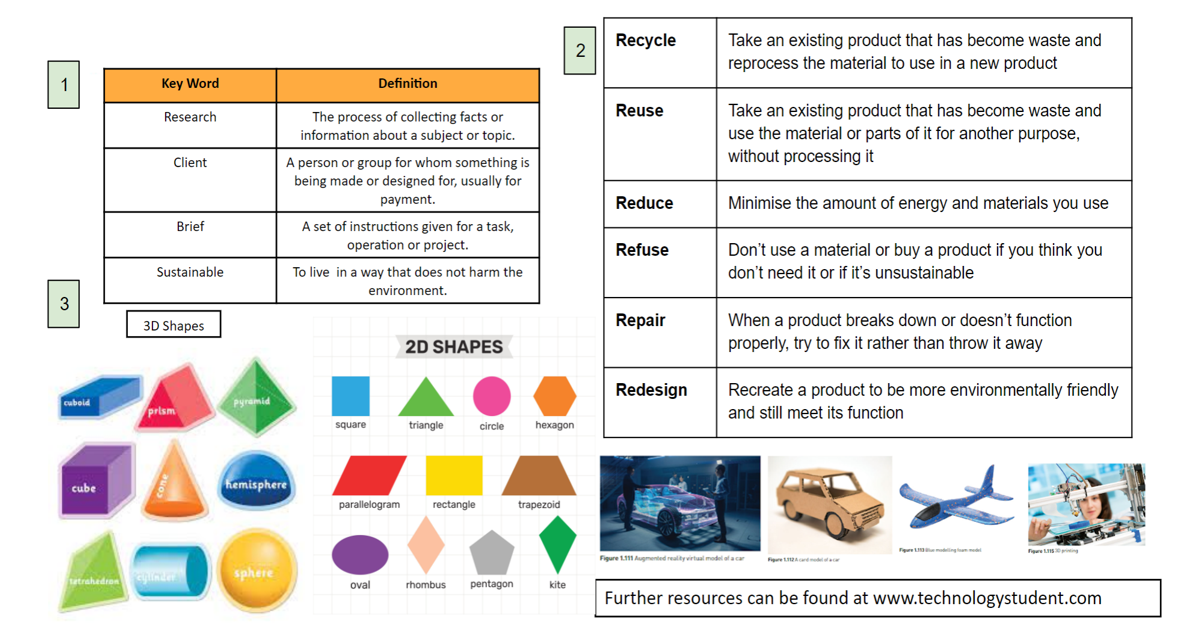 Numeracy
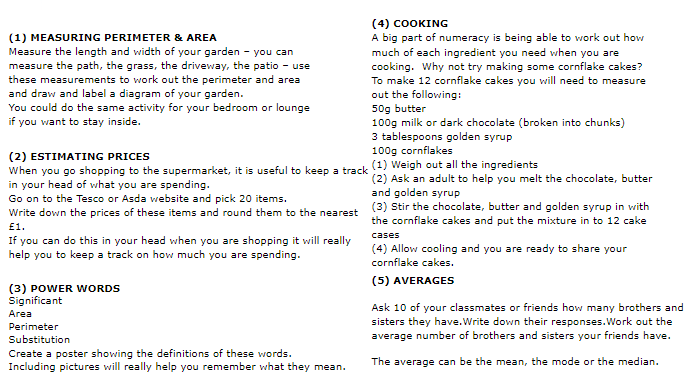 Things to do whilst at Wilsthorpe
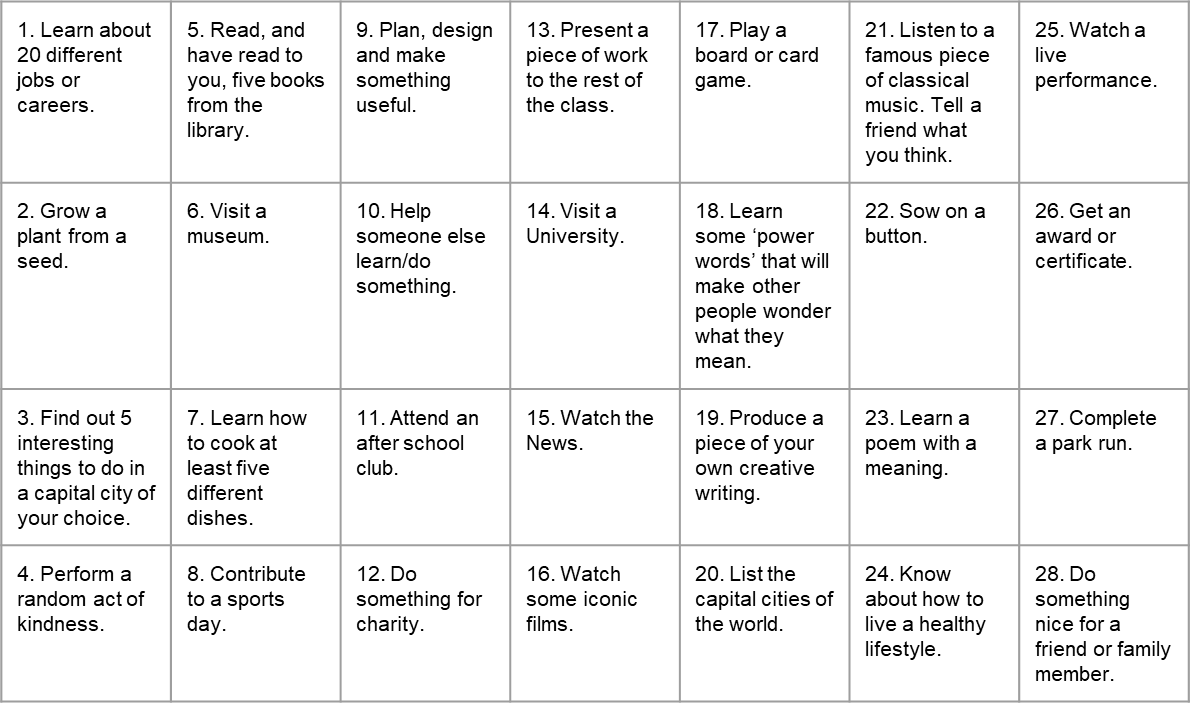 Notes and Reminders
Notes and Reminders
Notes and Reminders
Notes and Reminders